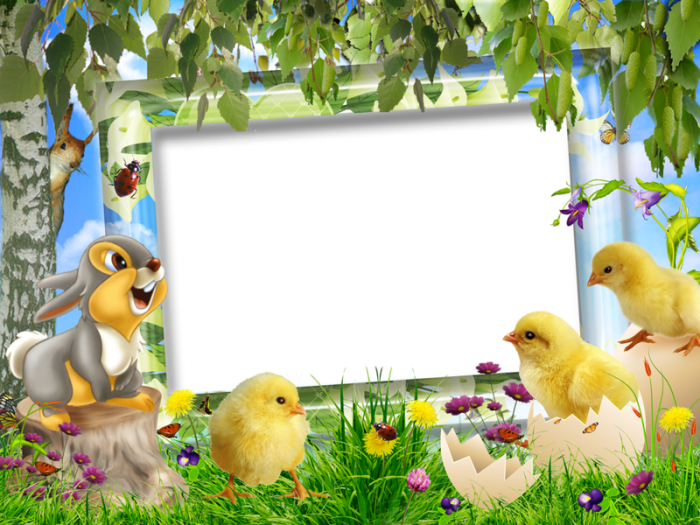 РАЗВИВАЮЩАЯ
ПРЕДМЕТНО ПРОСТРАНСТВЕННАЯ СРЕДА
 В доу в соответствии с фгос 
 Ранний дошкольный возраст
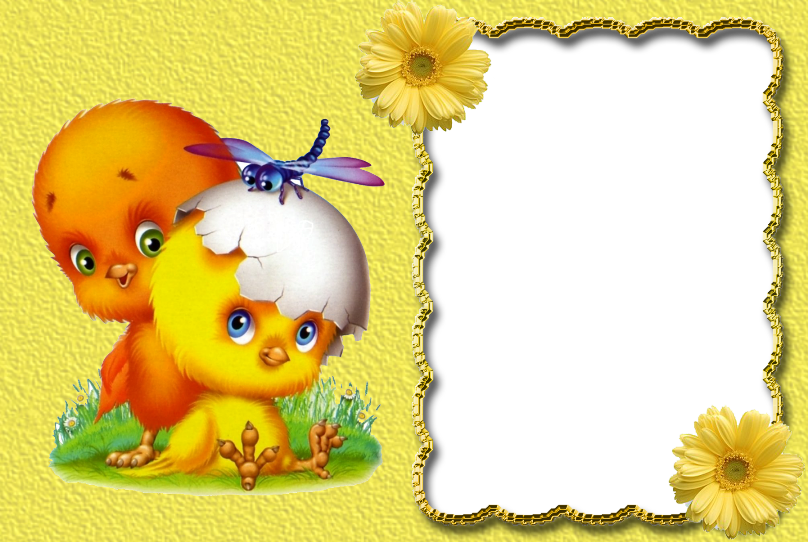 Общеразвивающей направленности раннего дошкольного возраста
Группа  
«Цыплята»
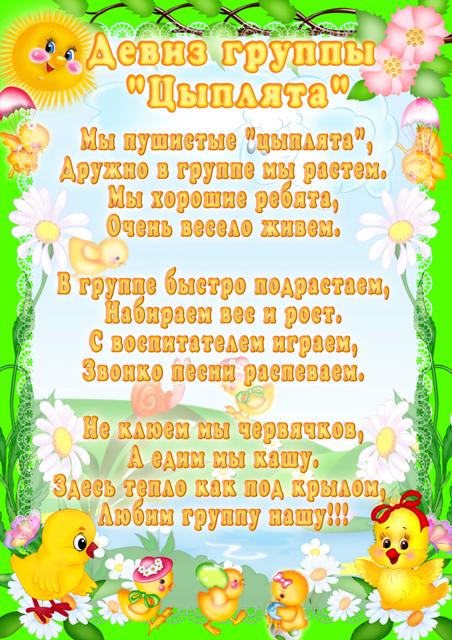 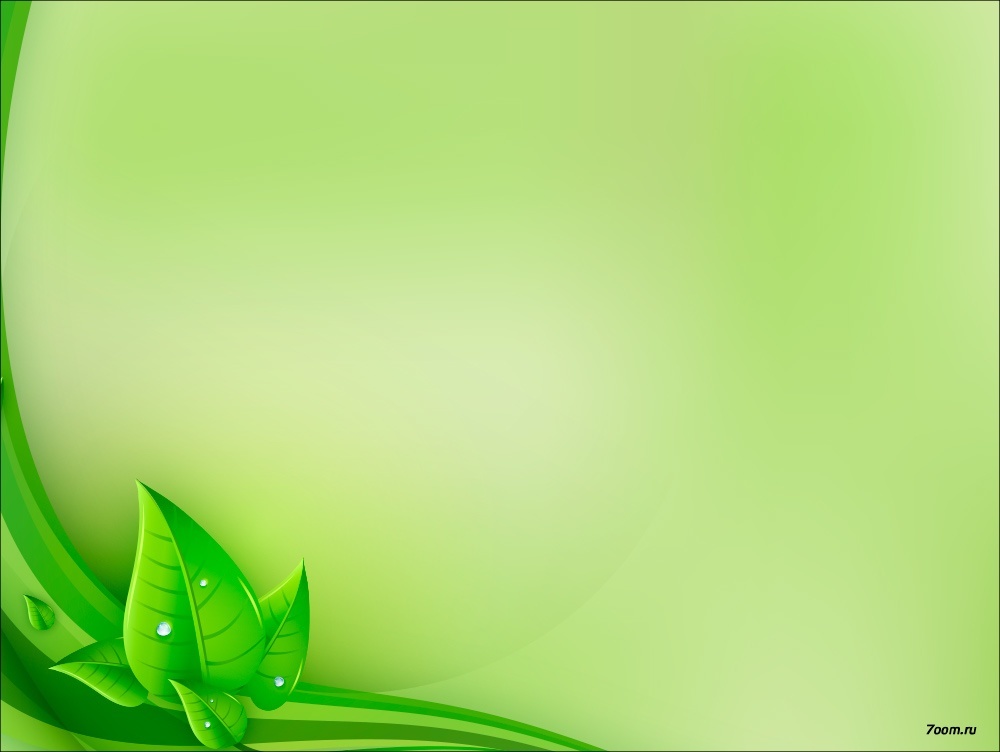 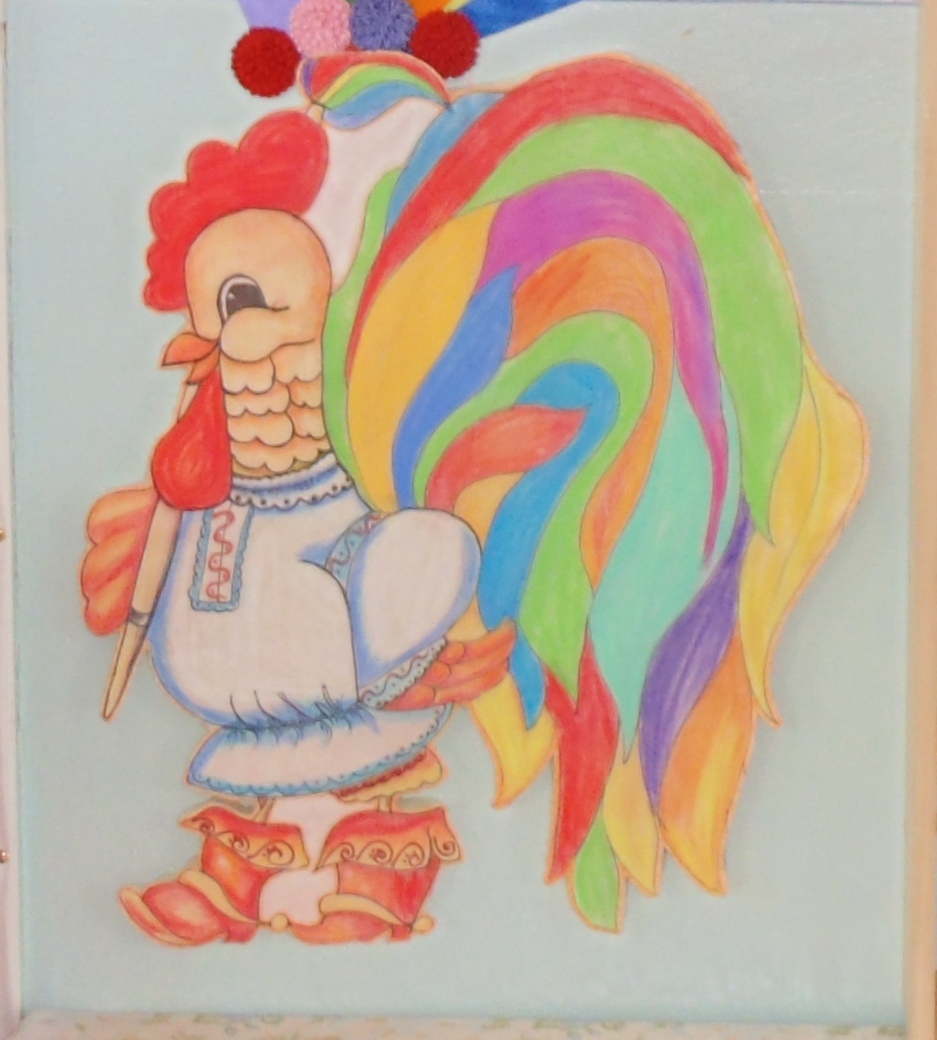 Эмблема группы
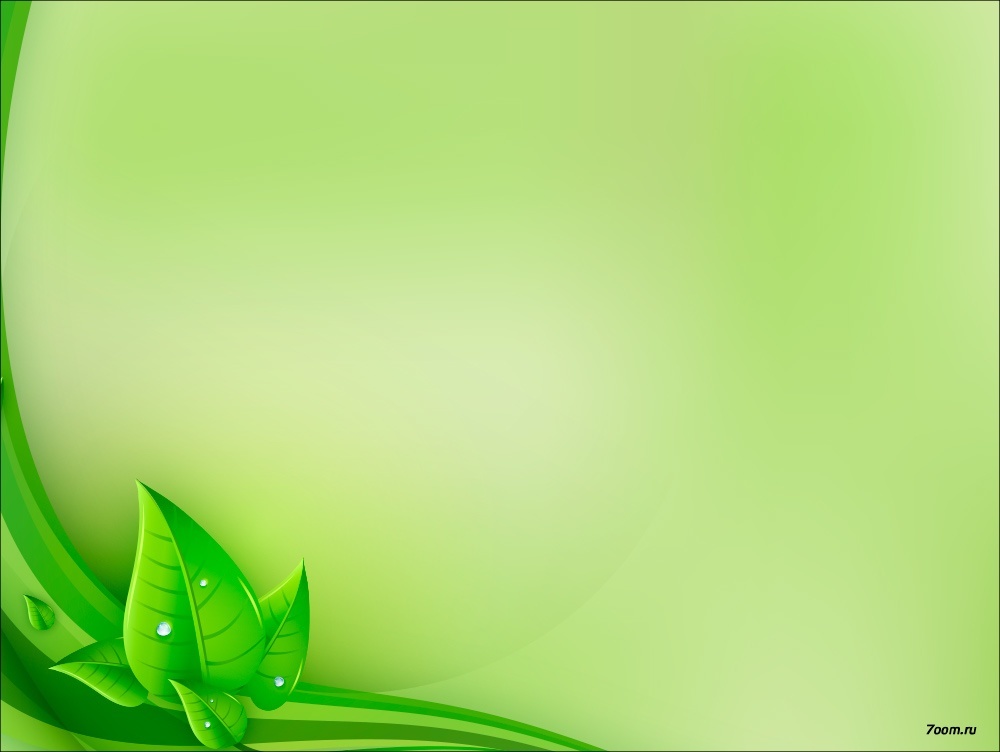 Наша приёмная
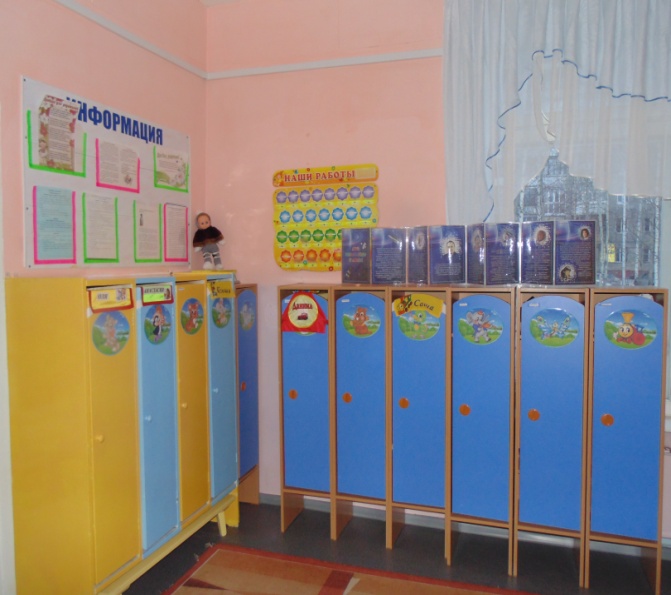 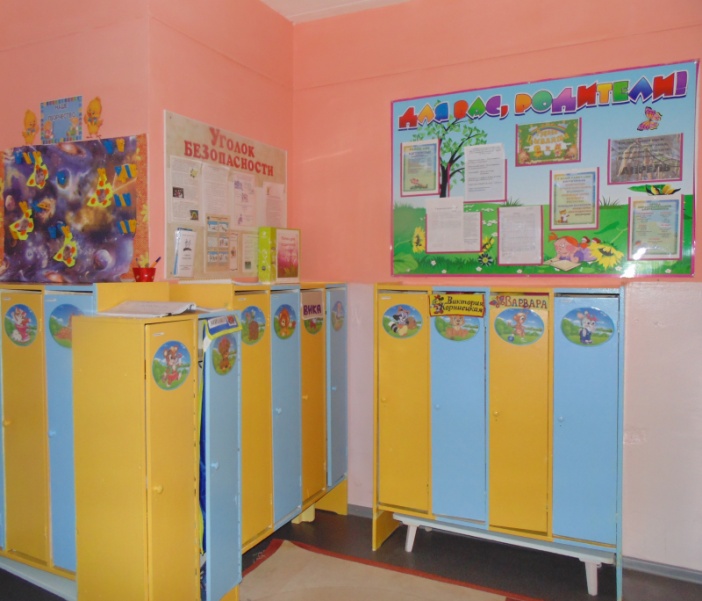 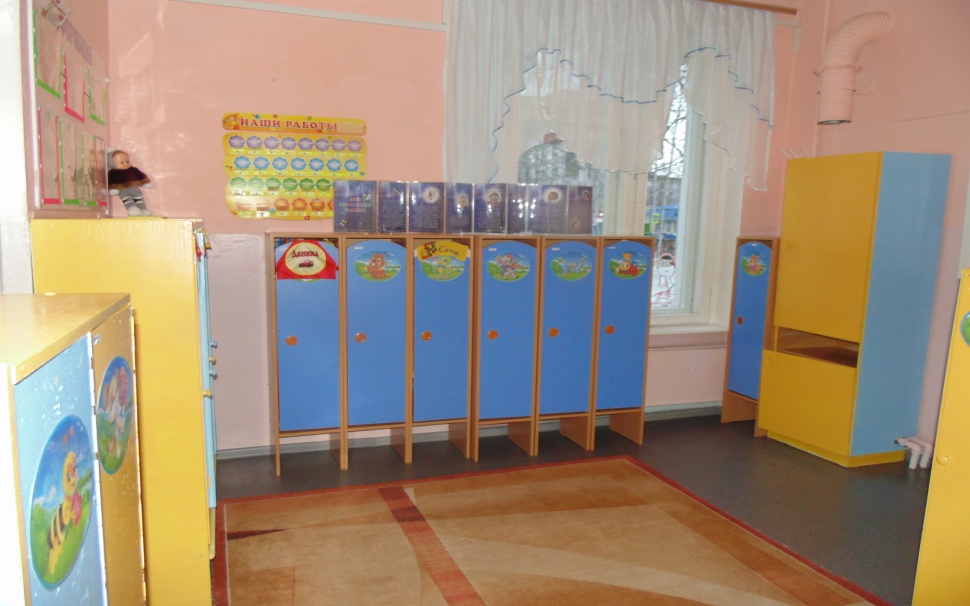 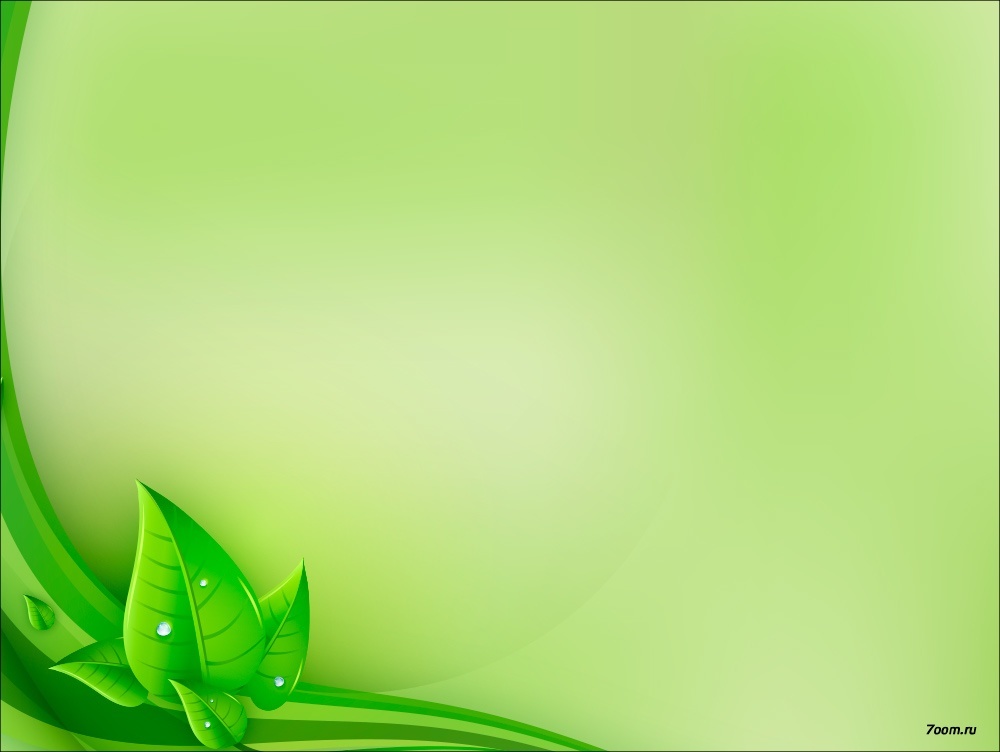 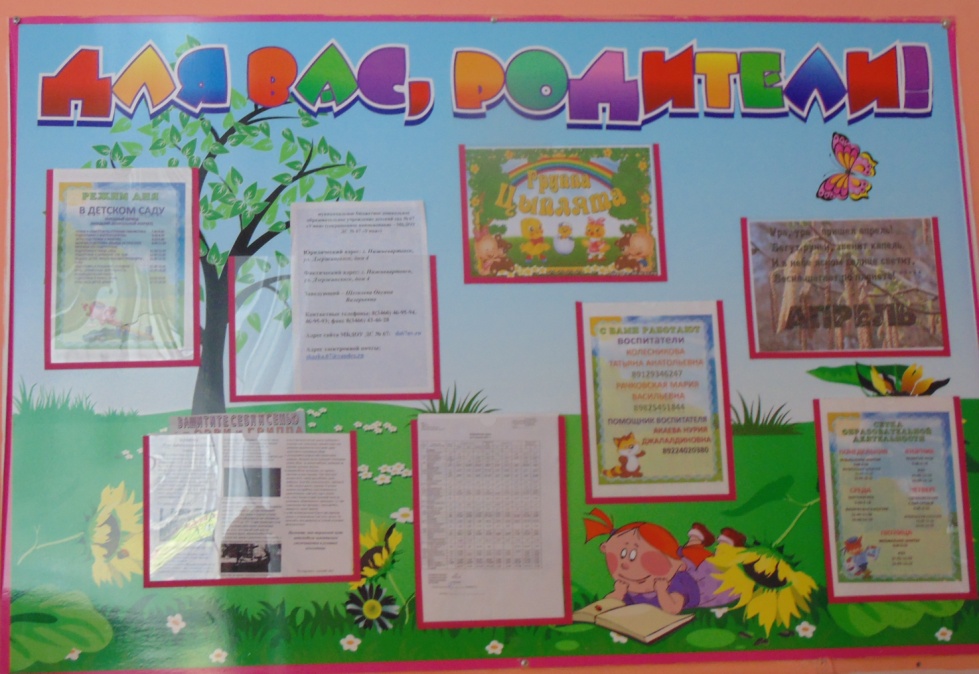 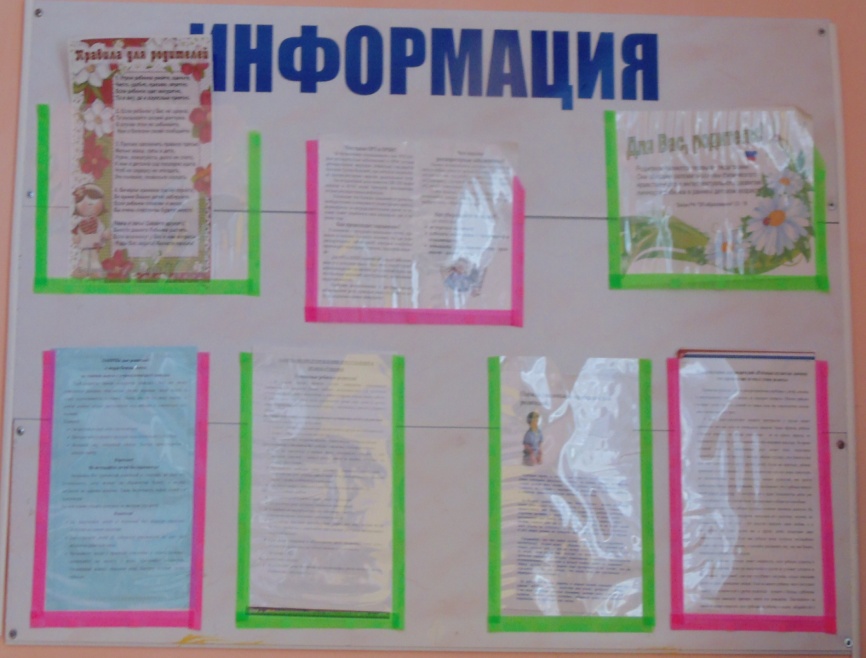 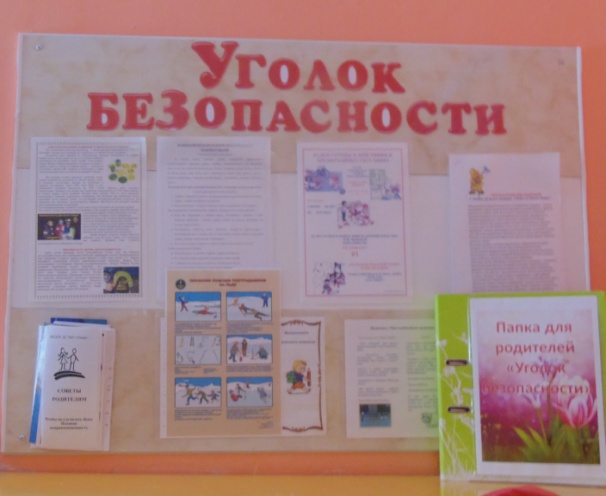 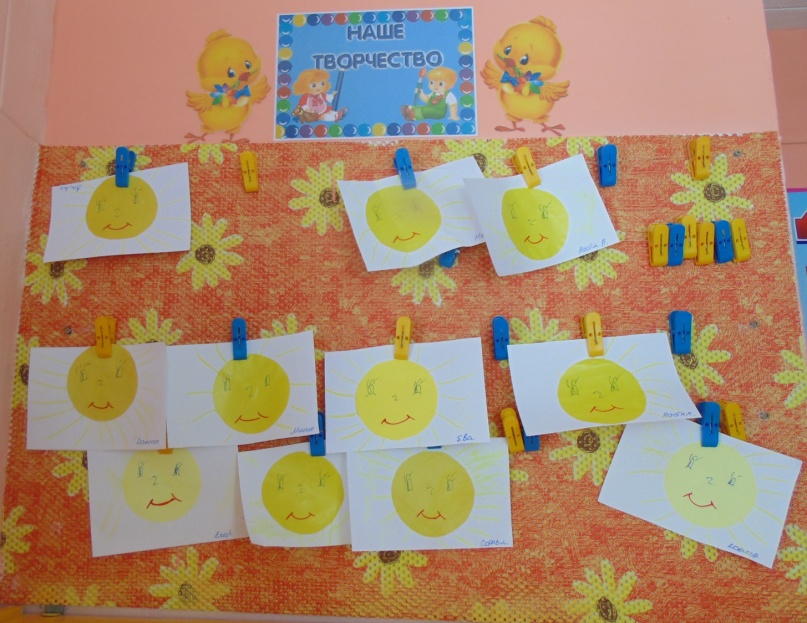 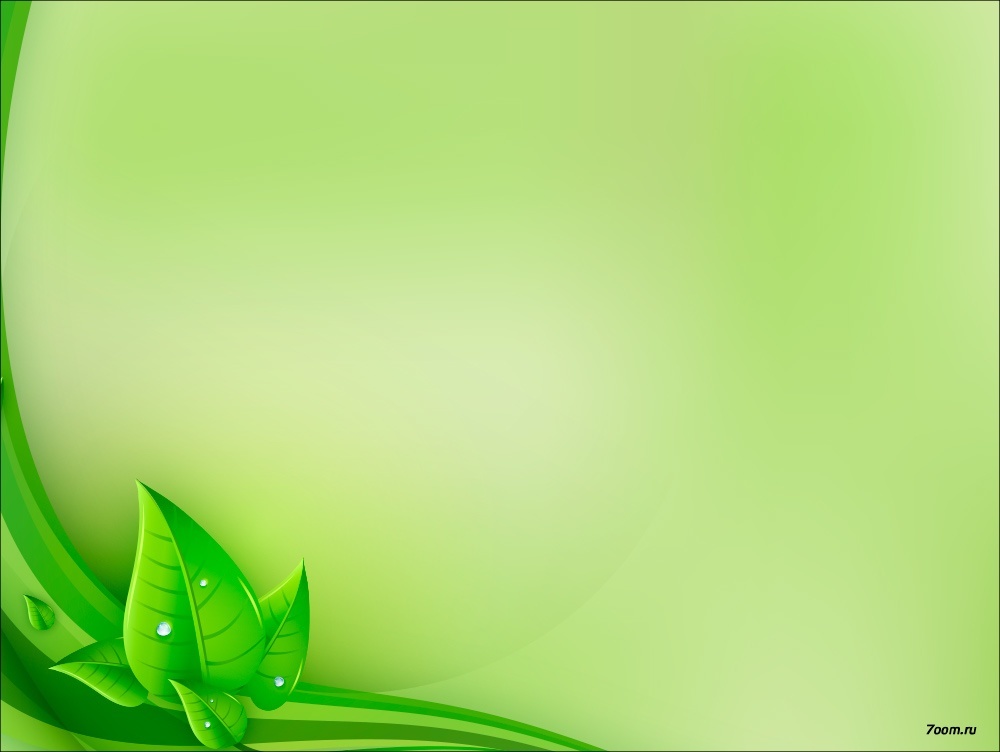 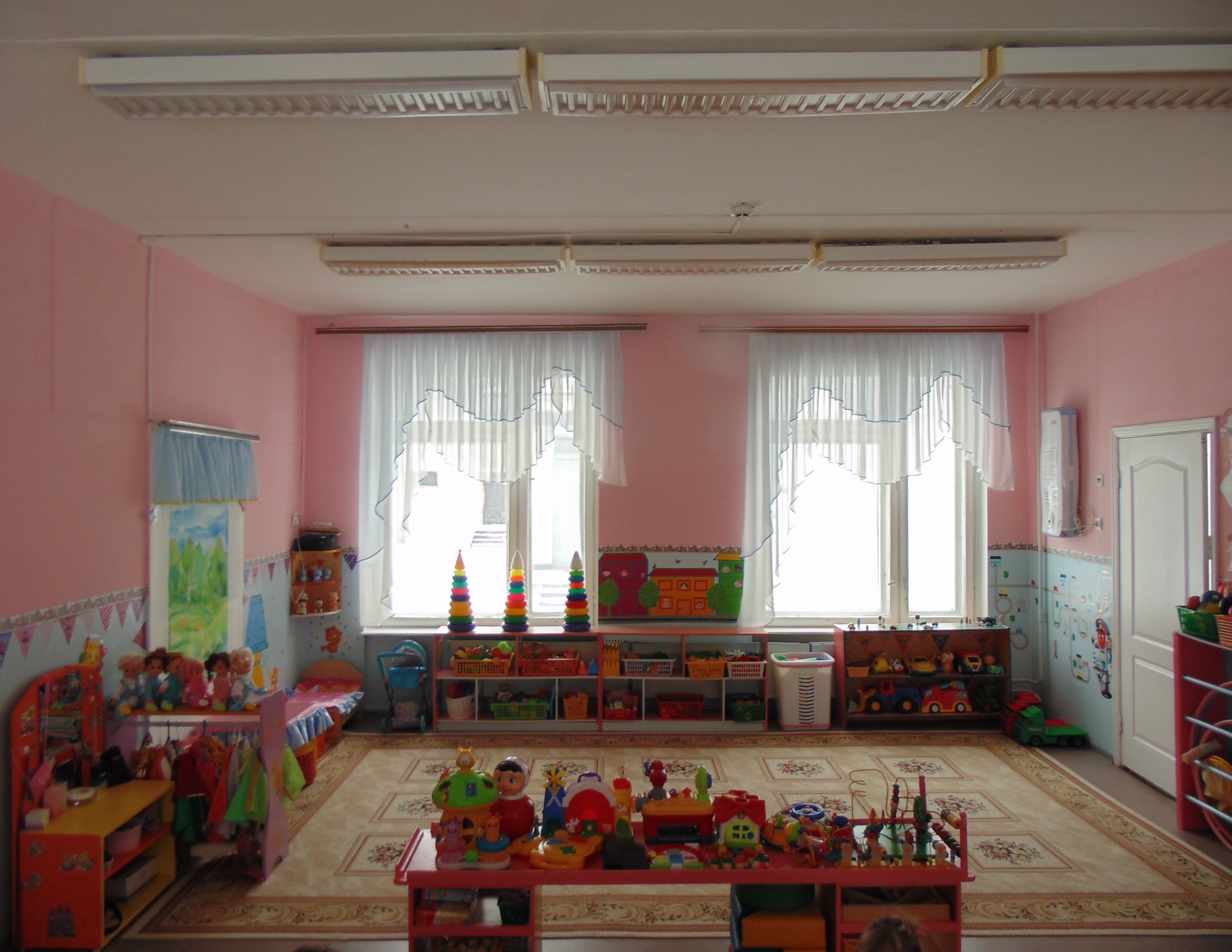 Наша группа
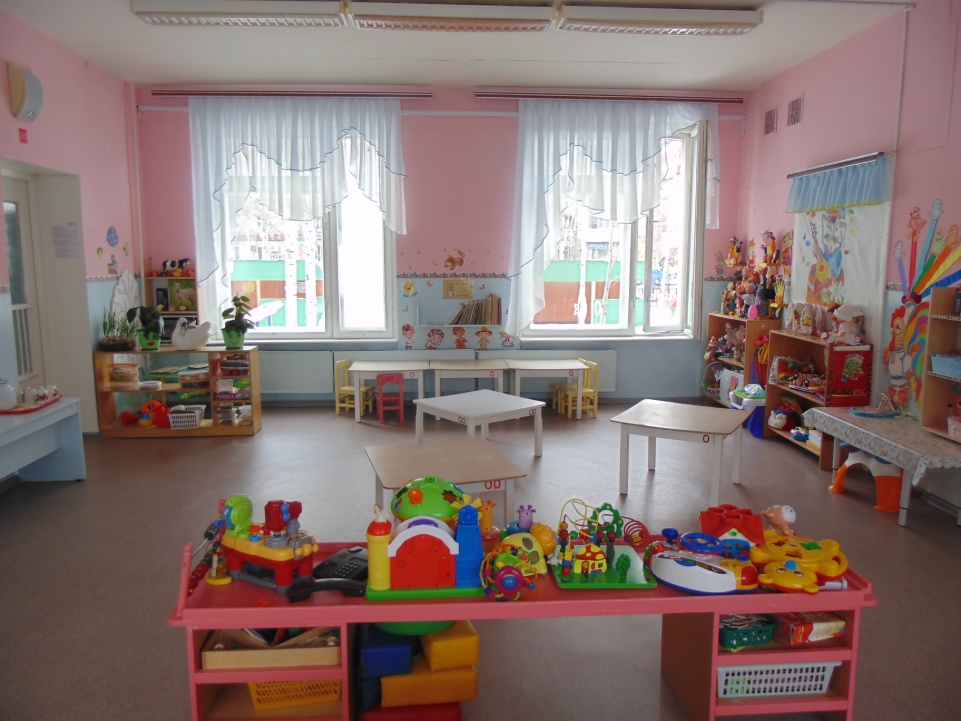 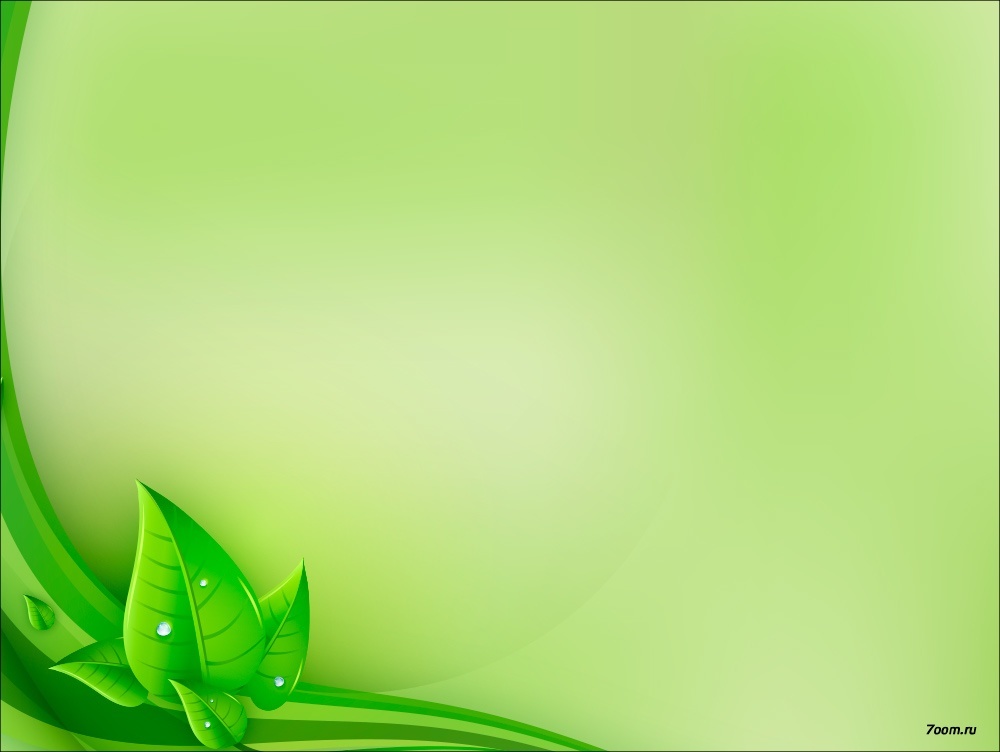 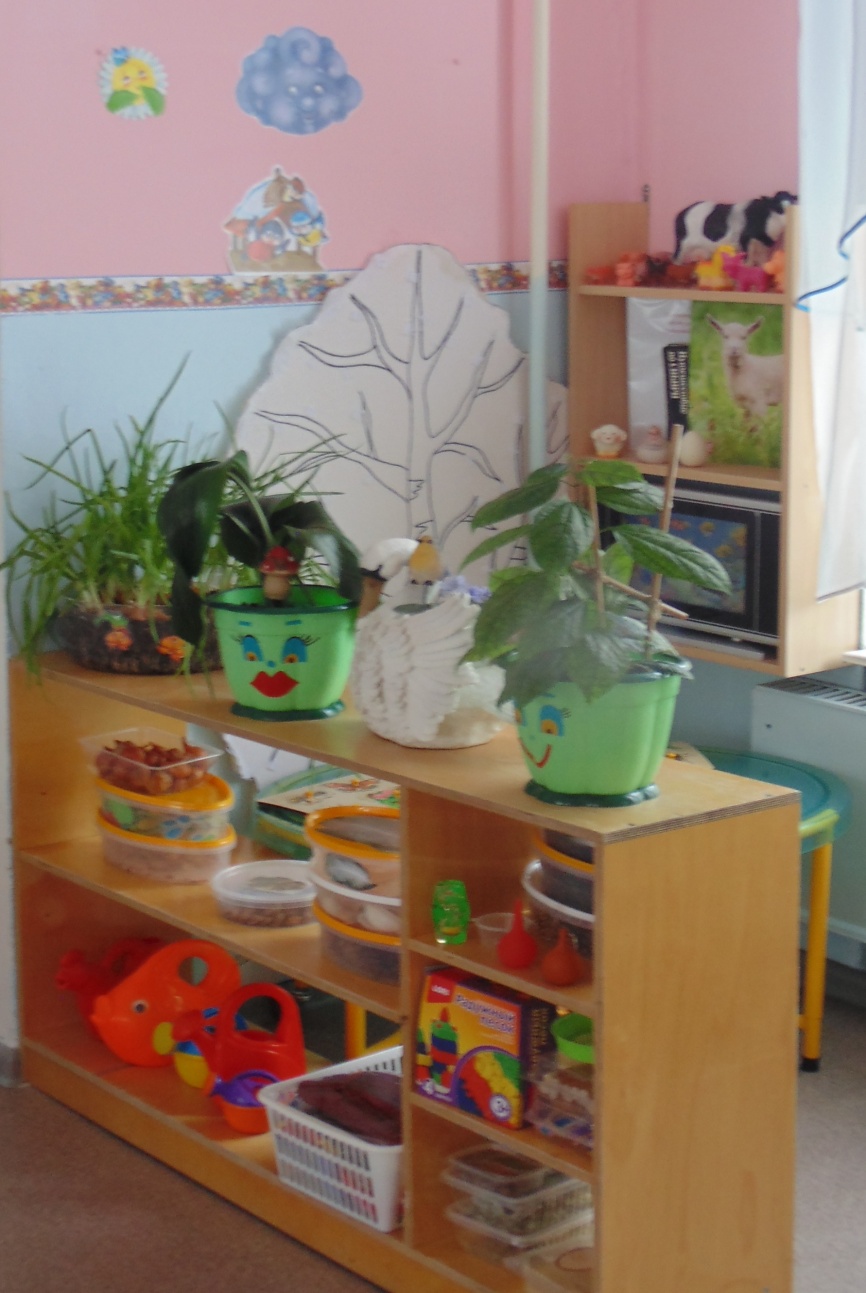 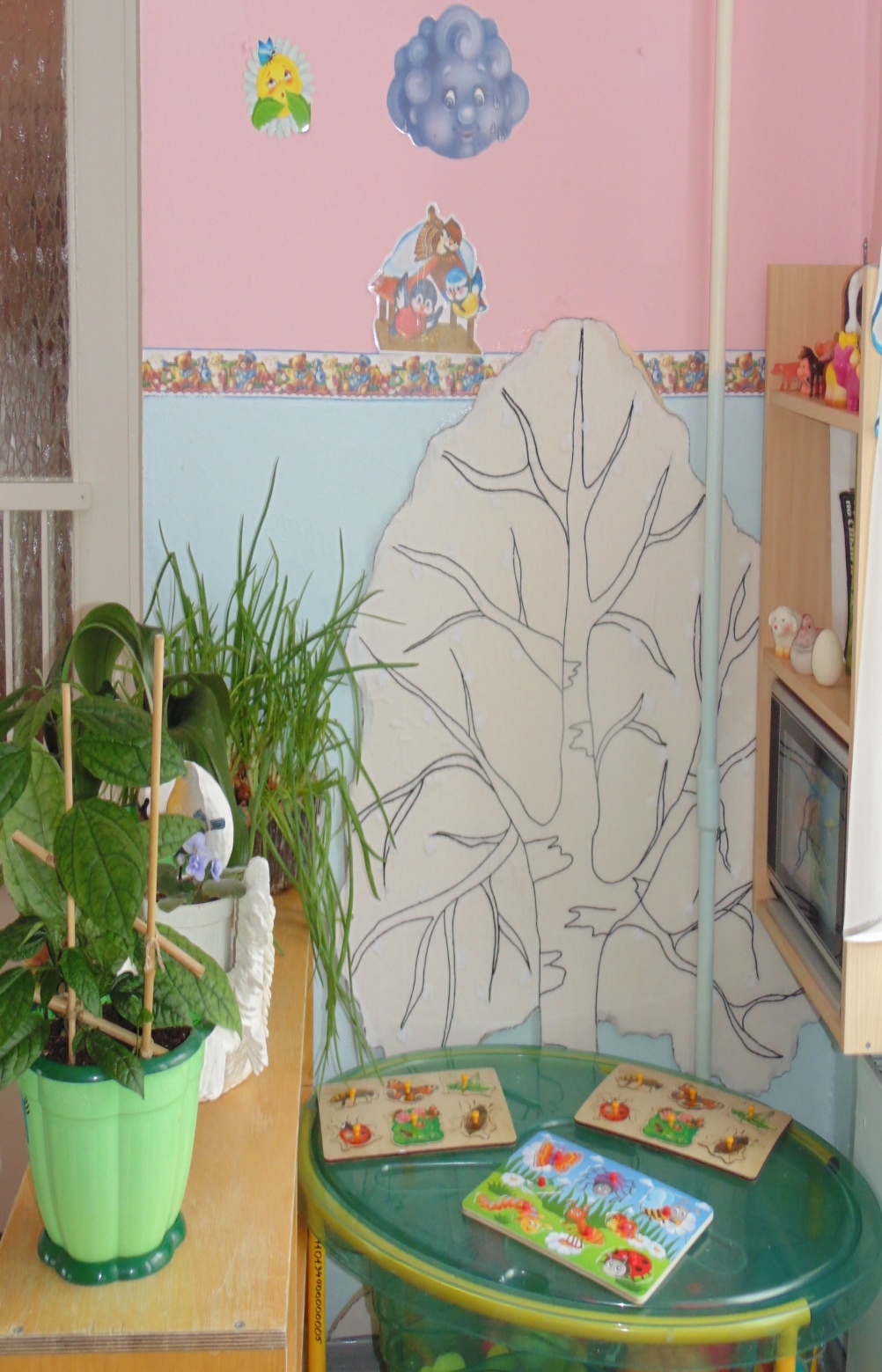 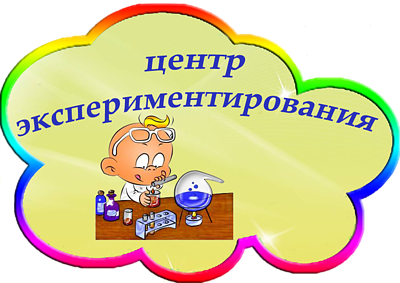 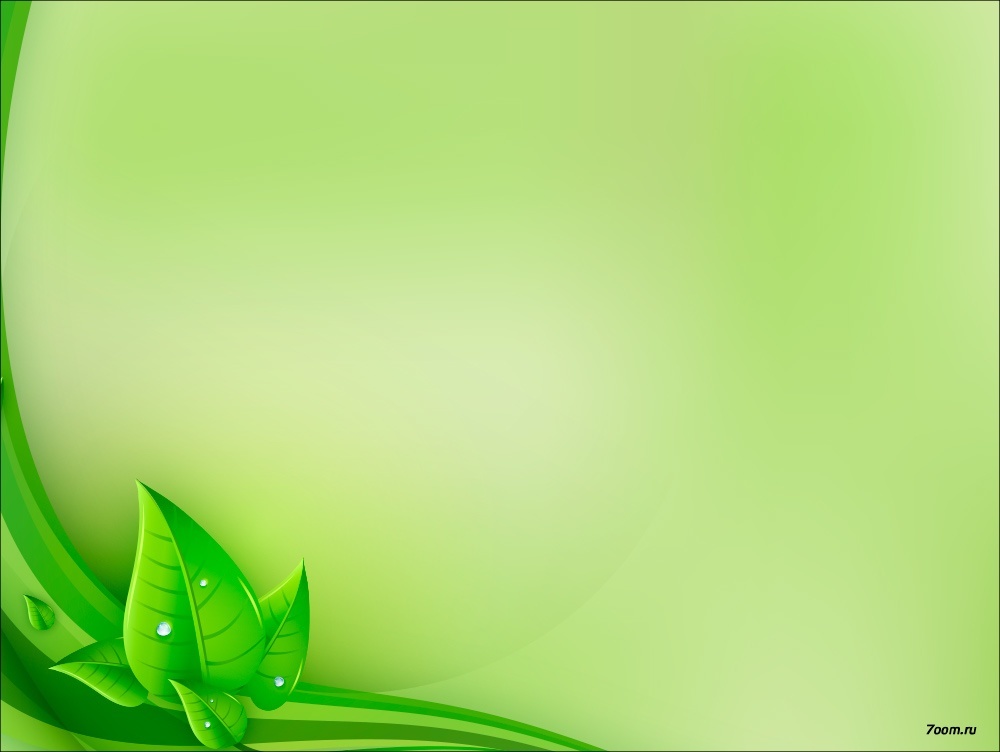 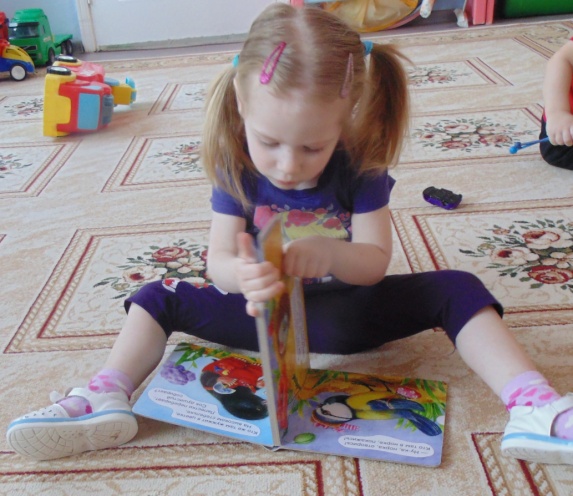 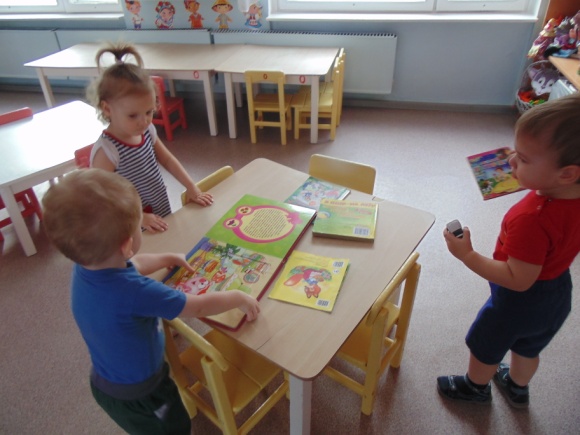 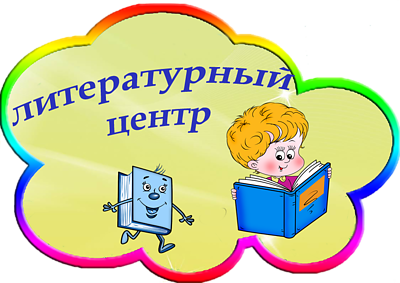 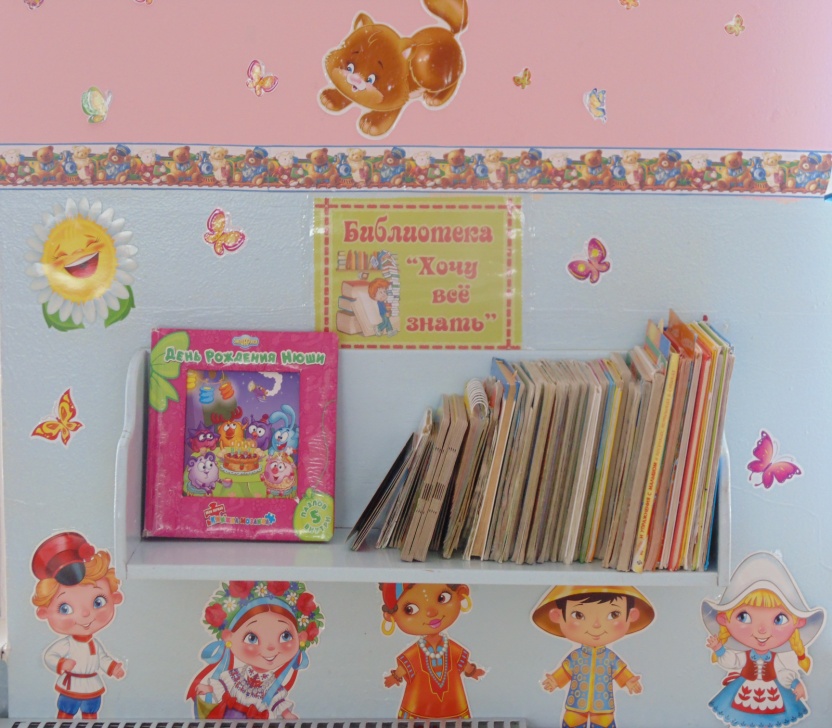 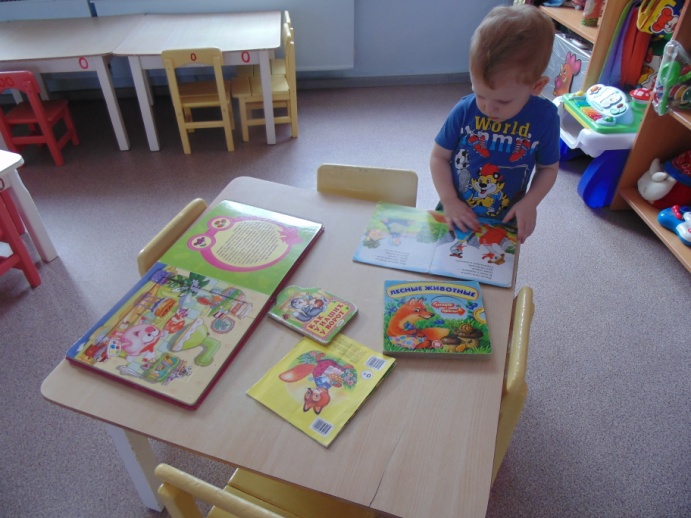 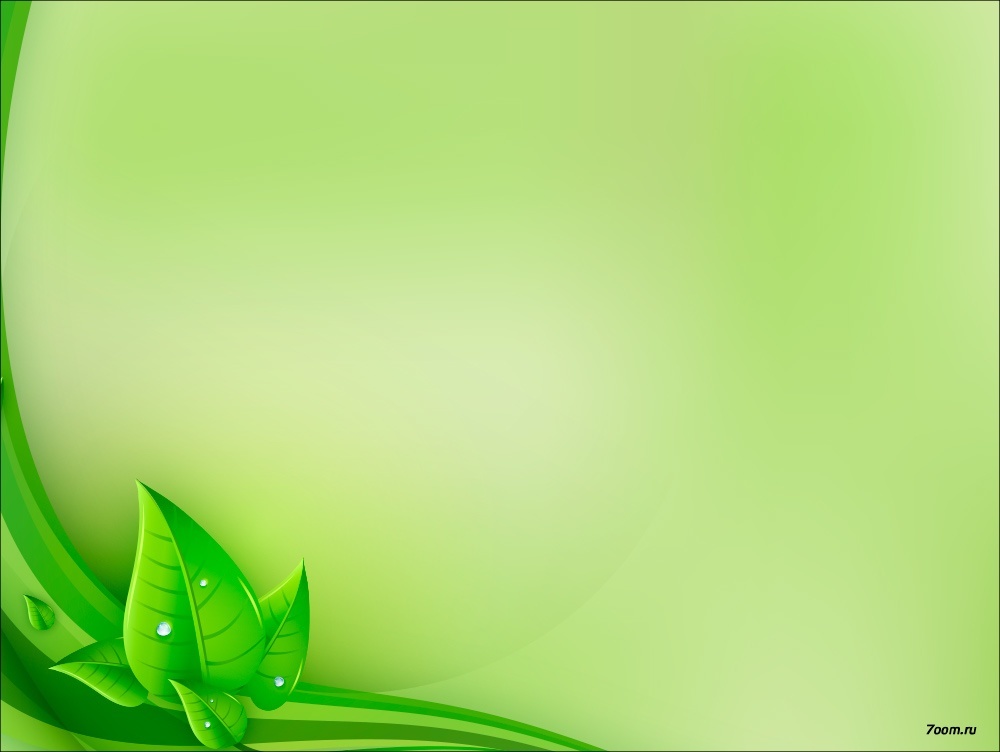 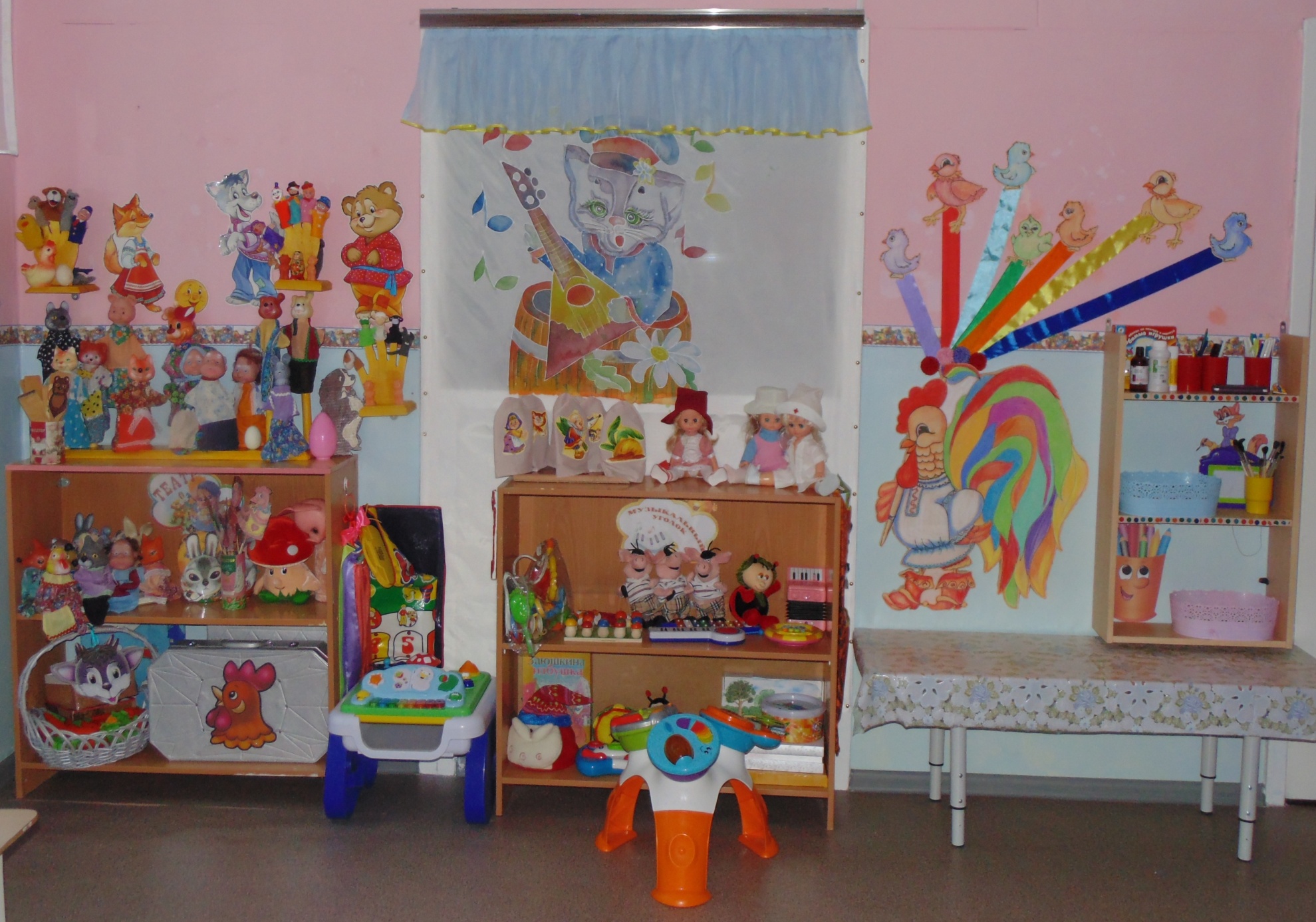 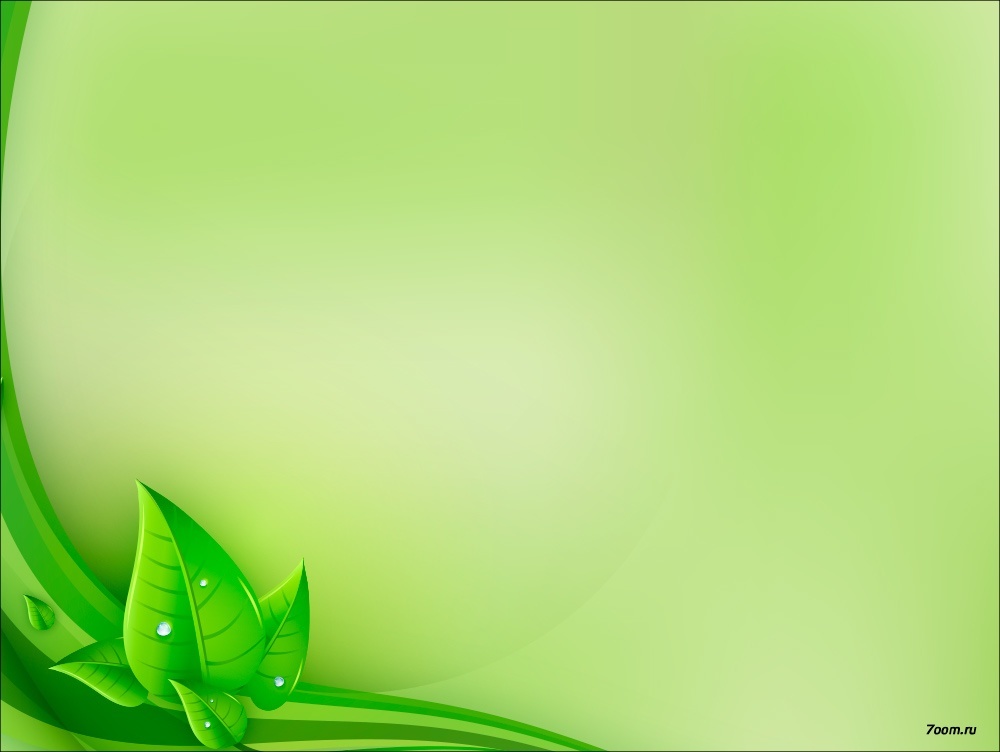 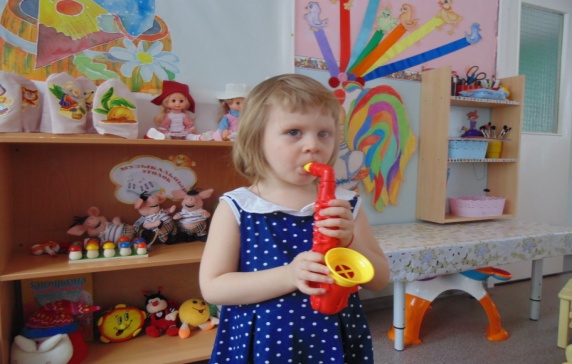 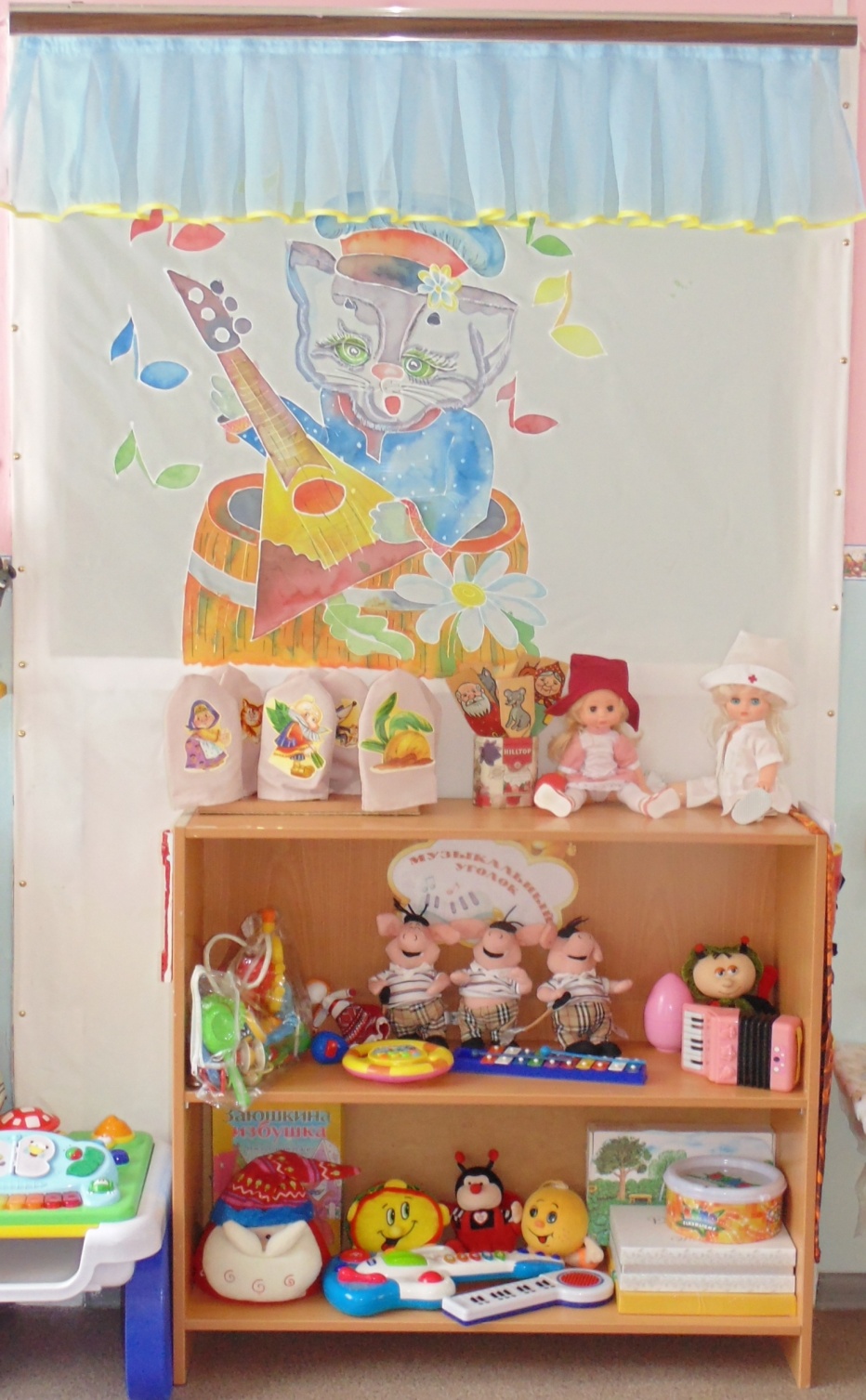 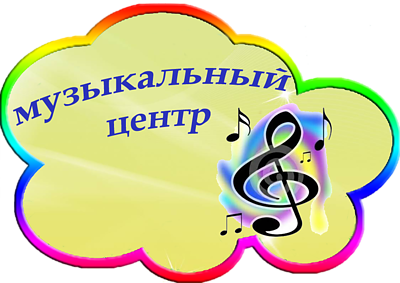 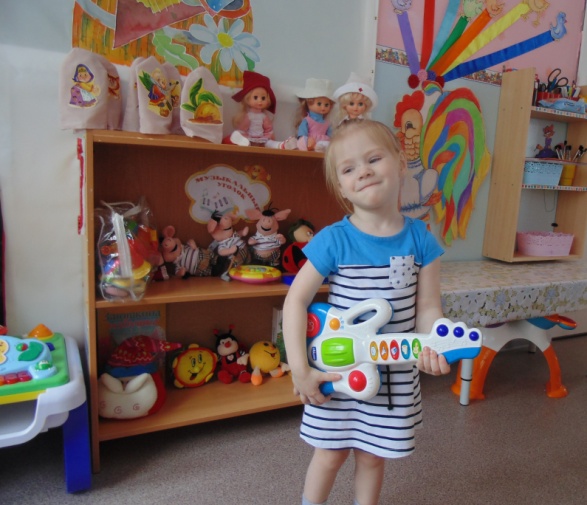 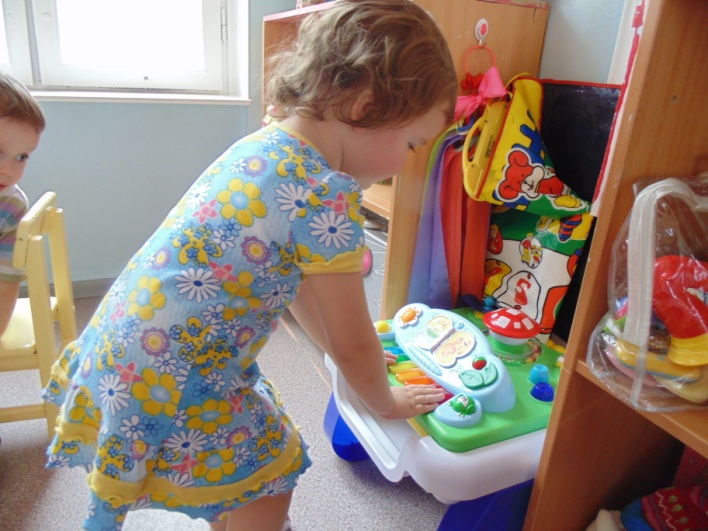 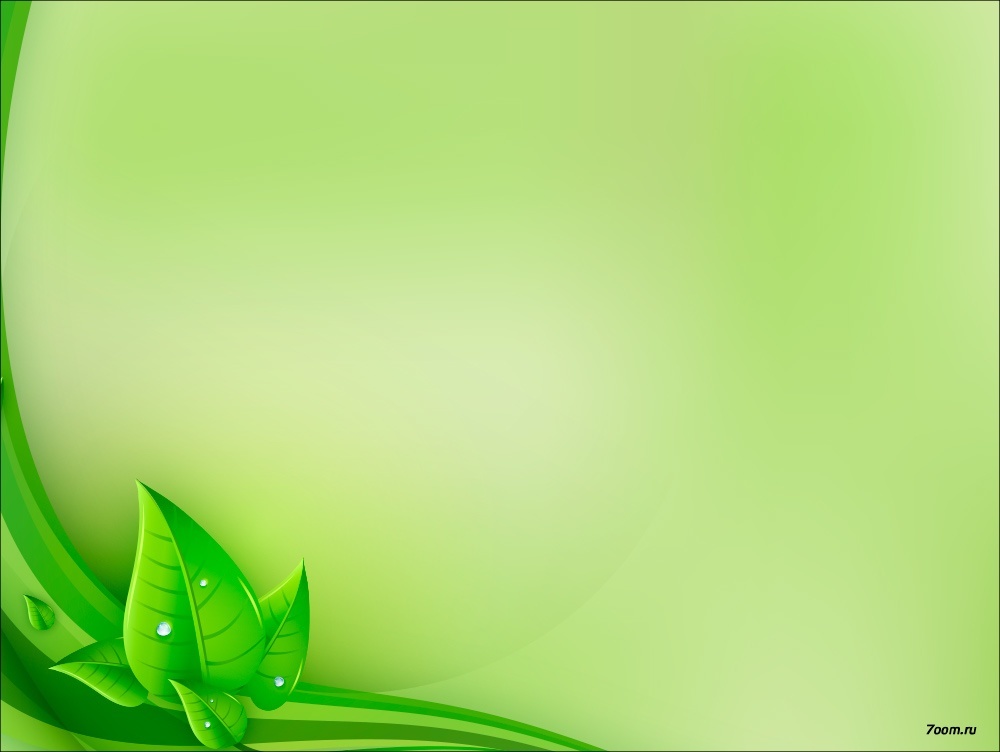 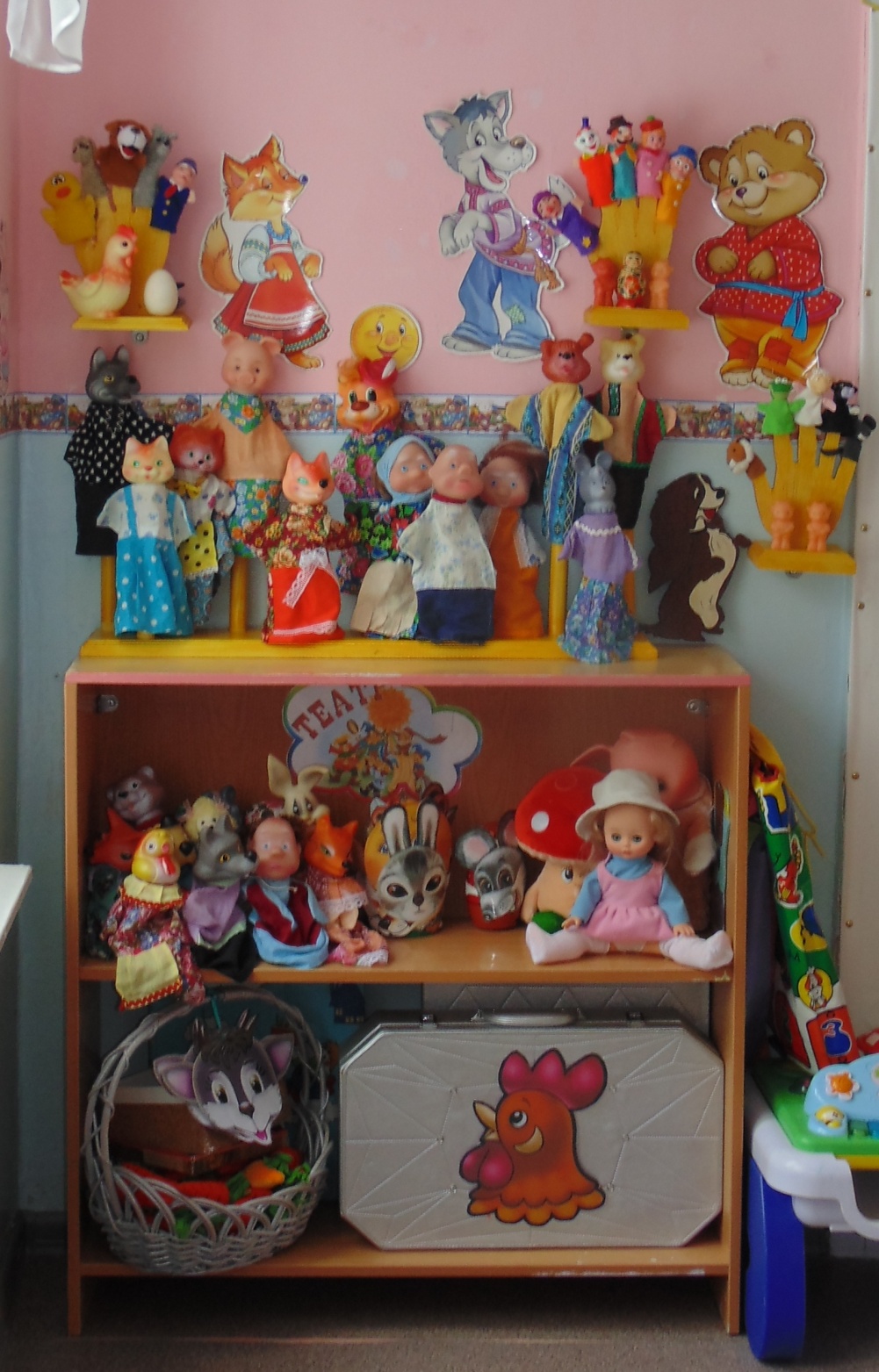 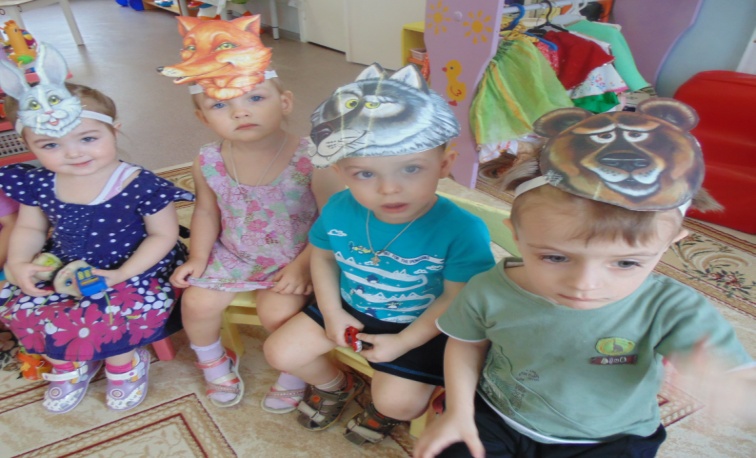 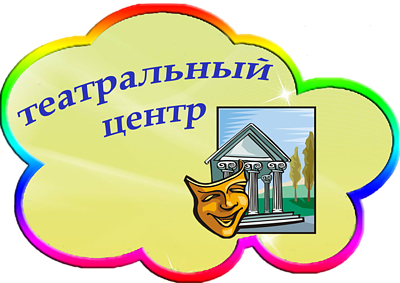 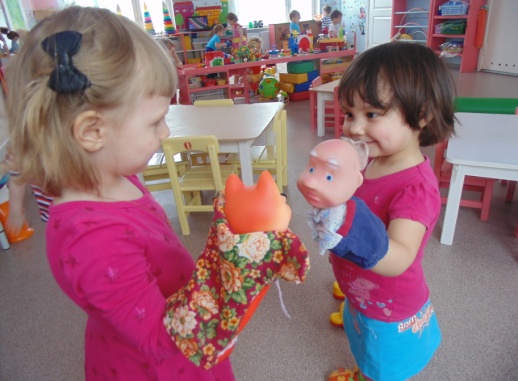 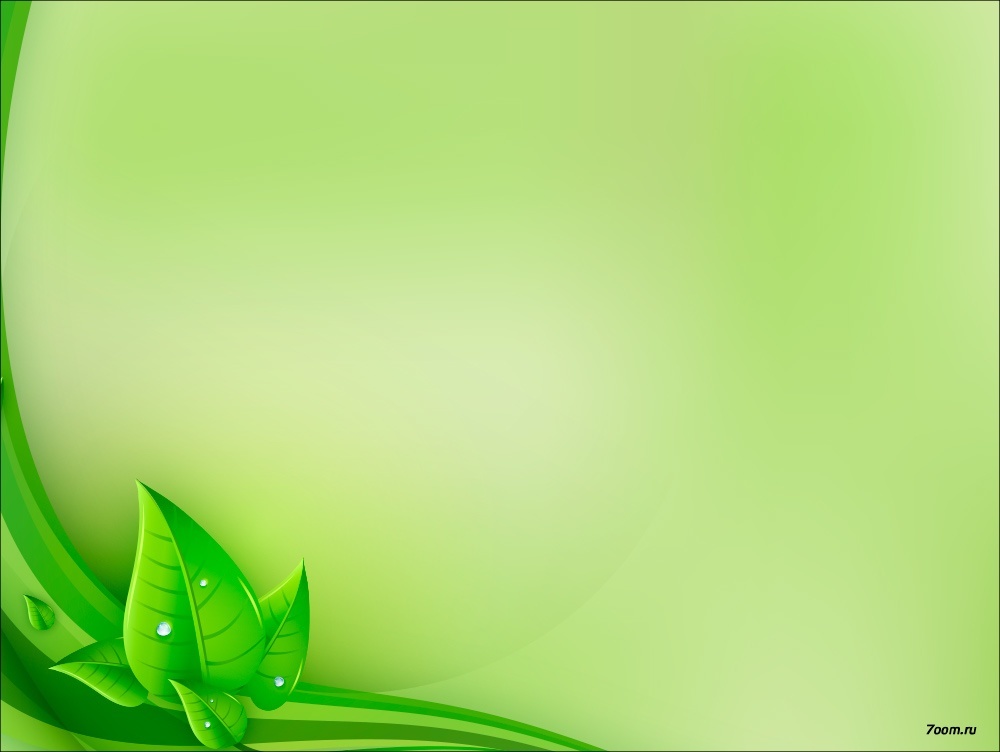 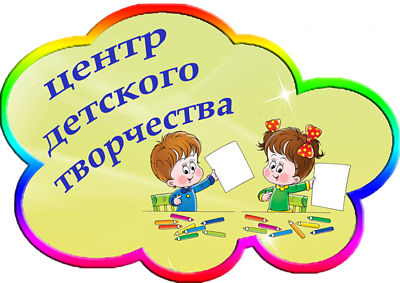 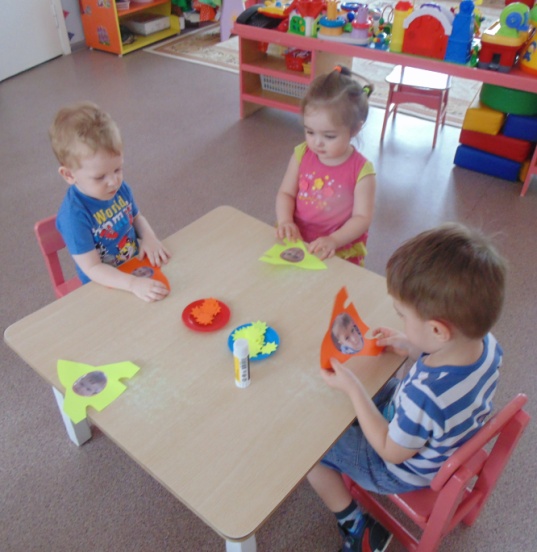 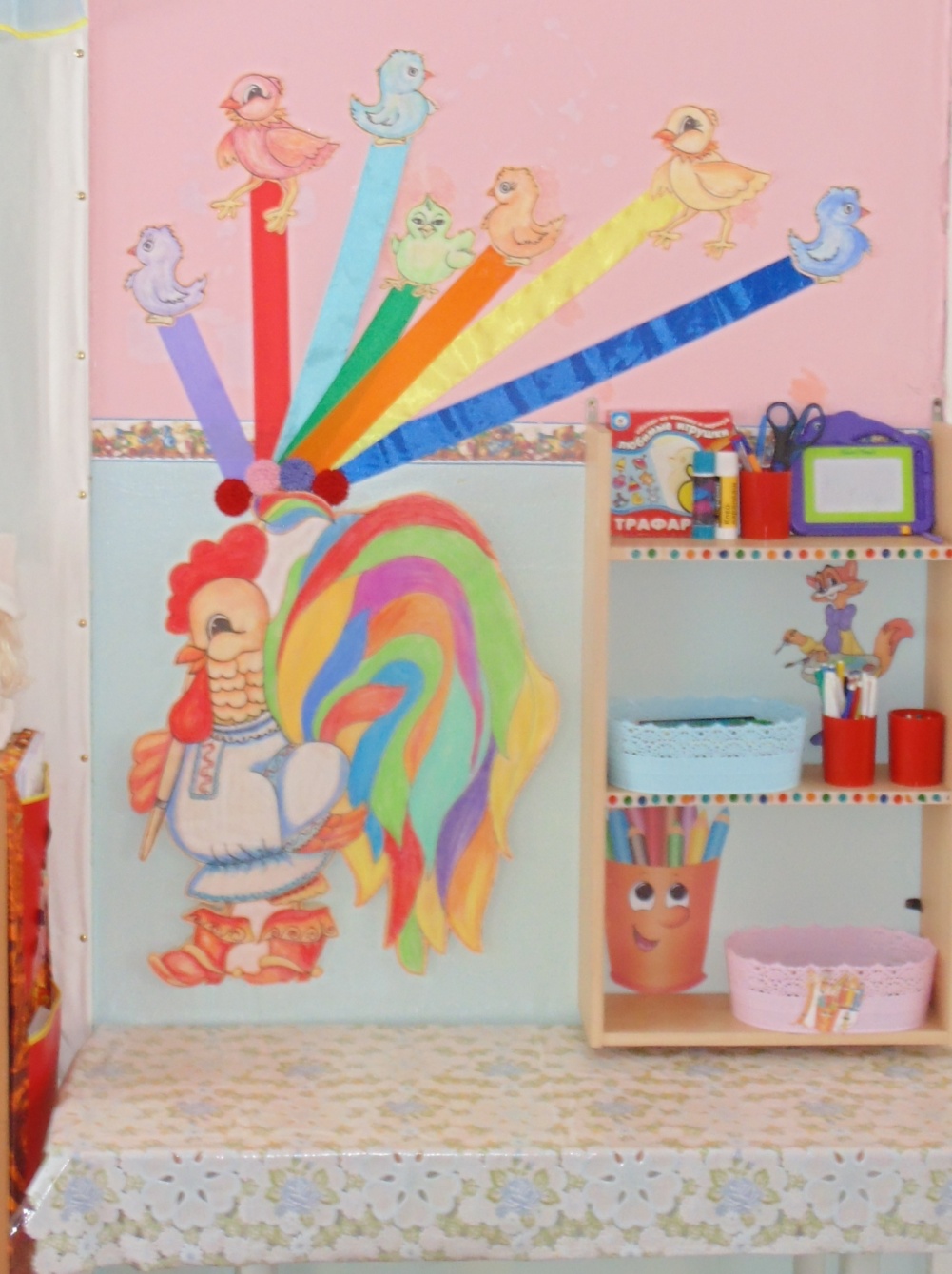 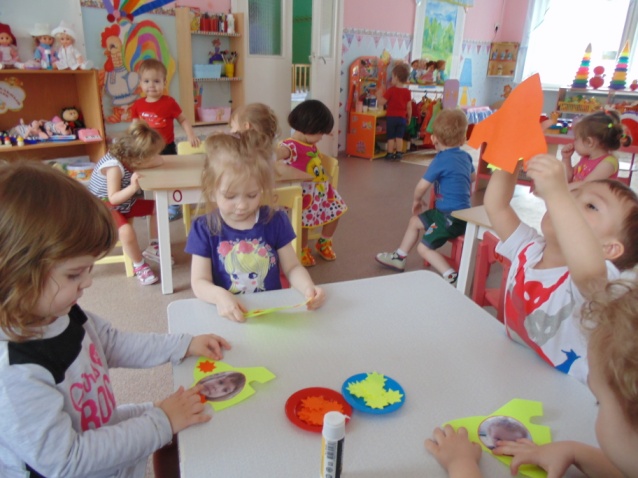 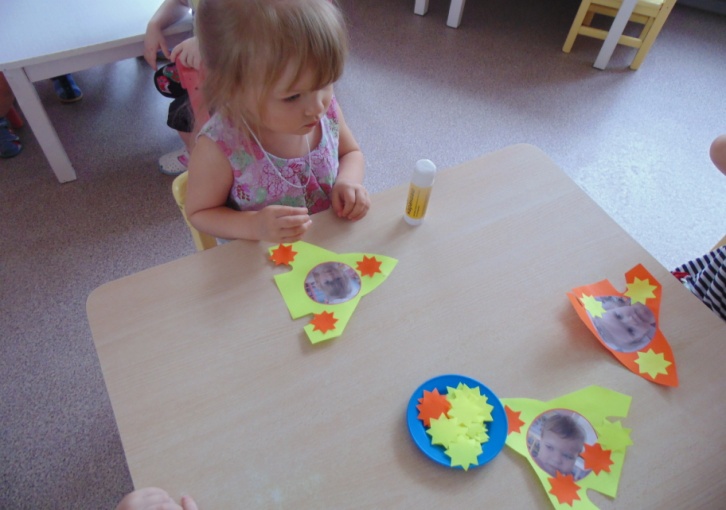 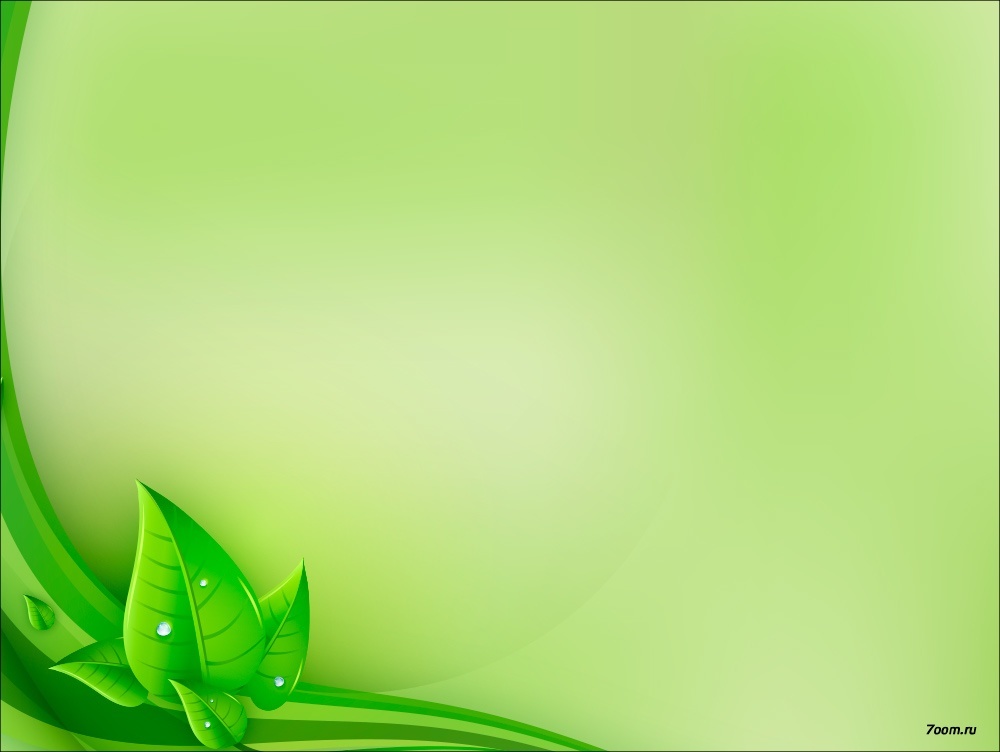 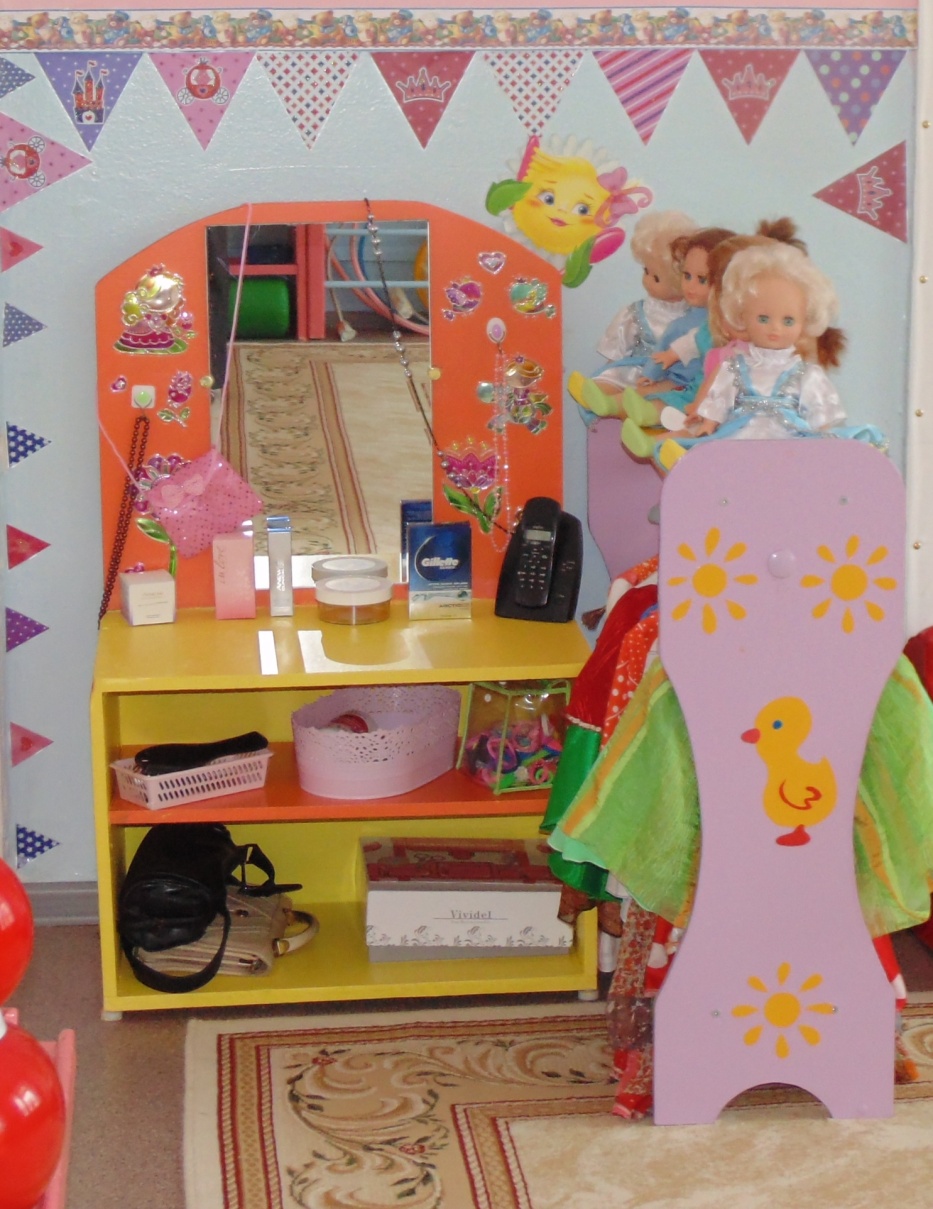 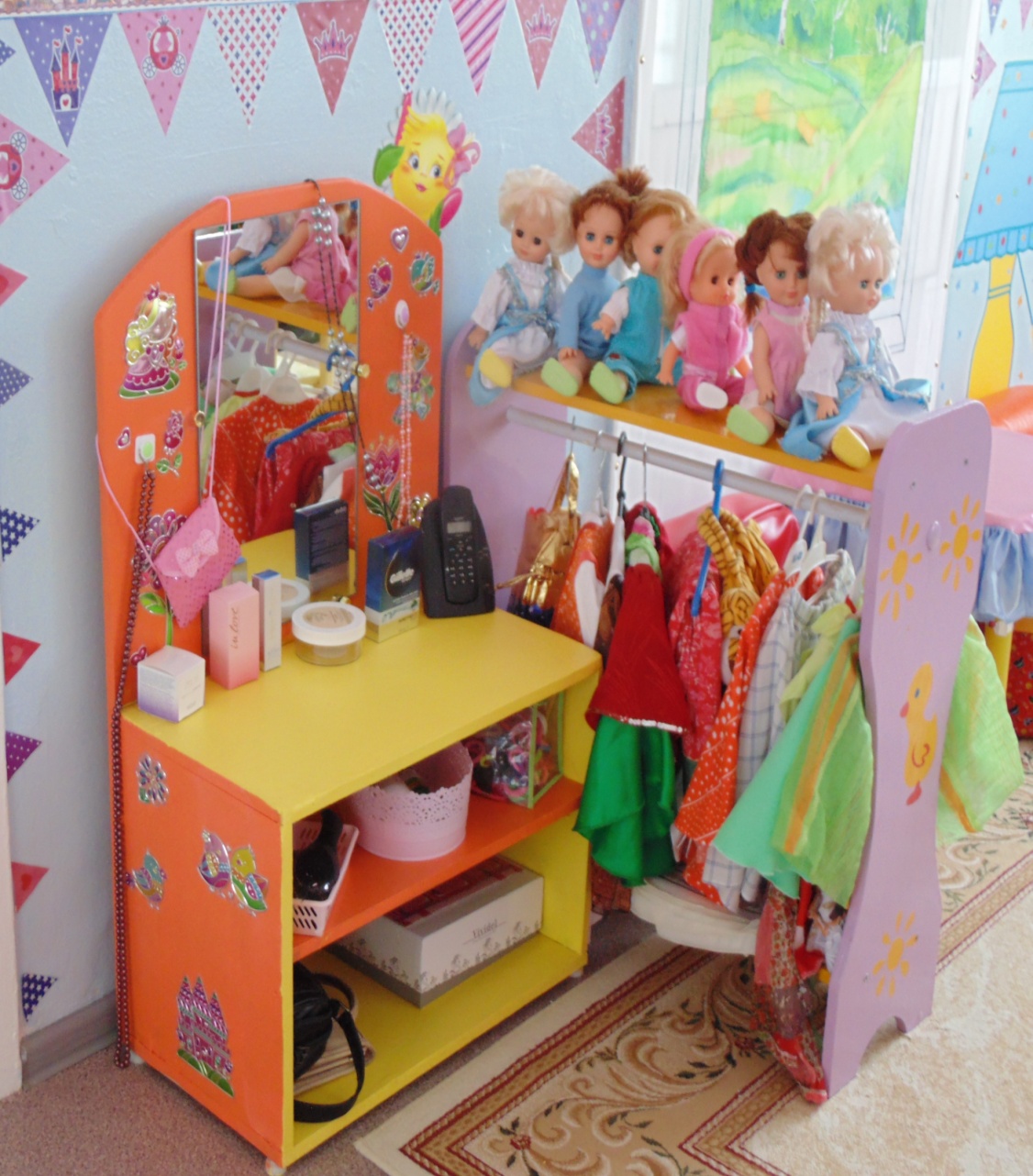 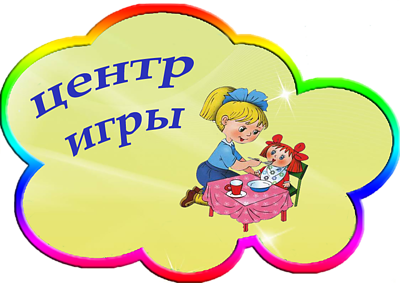 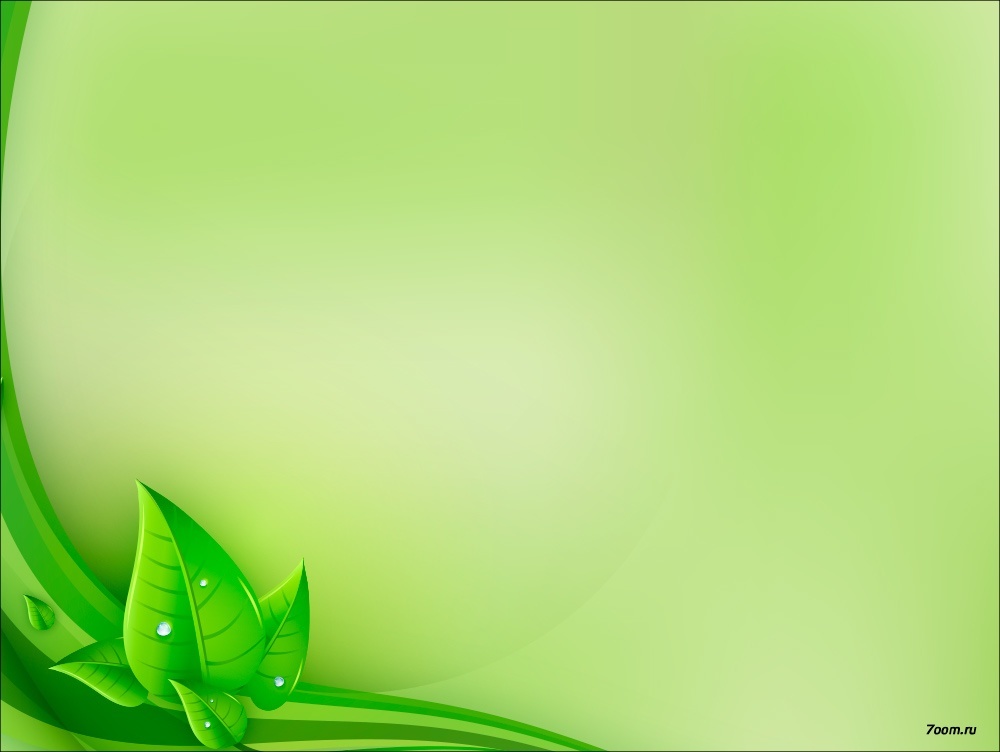 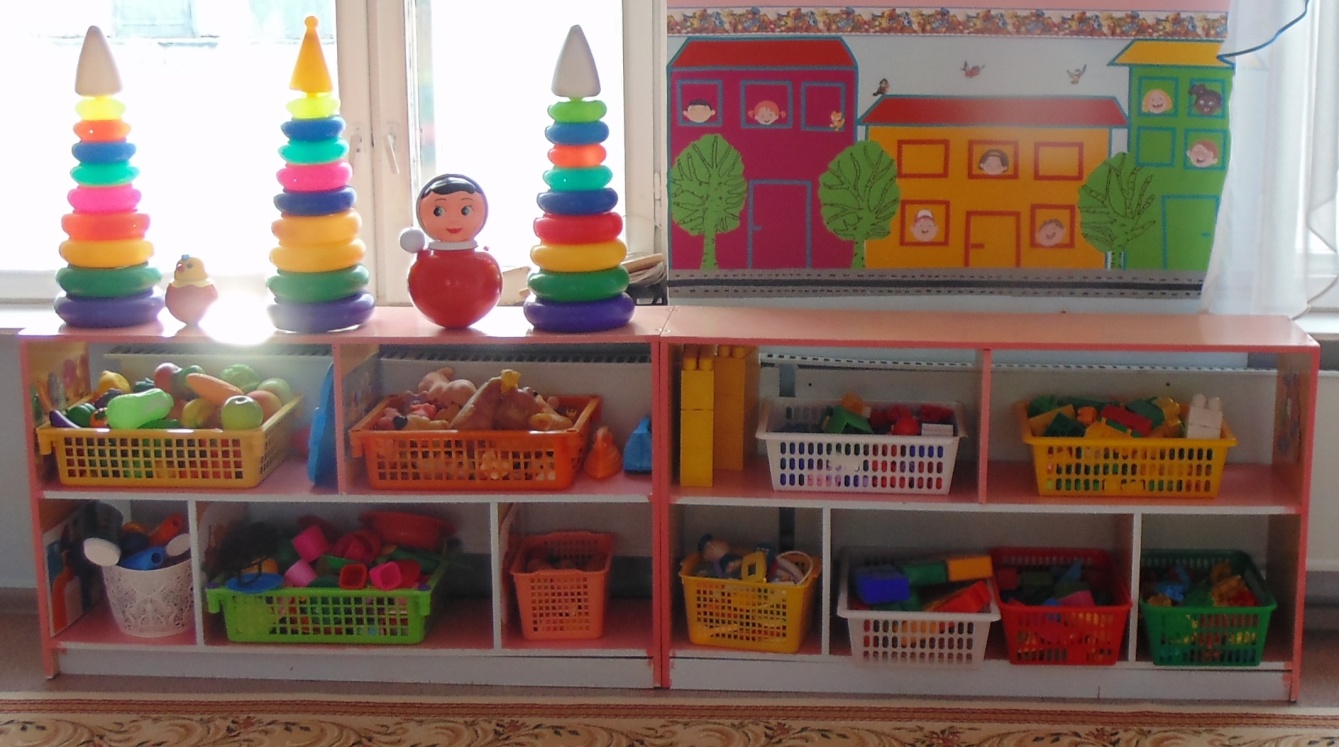 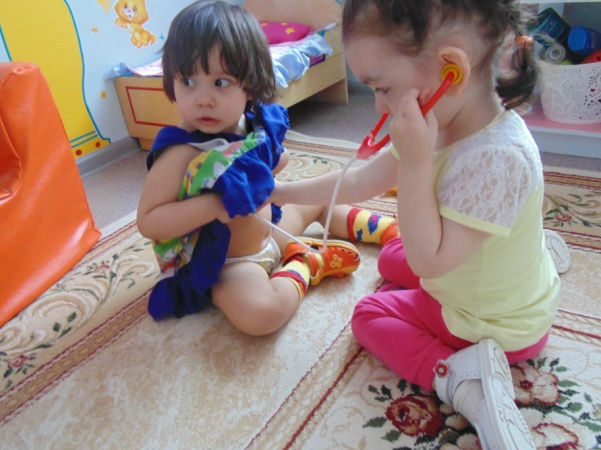 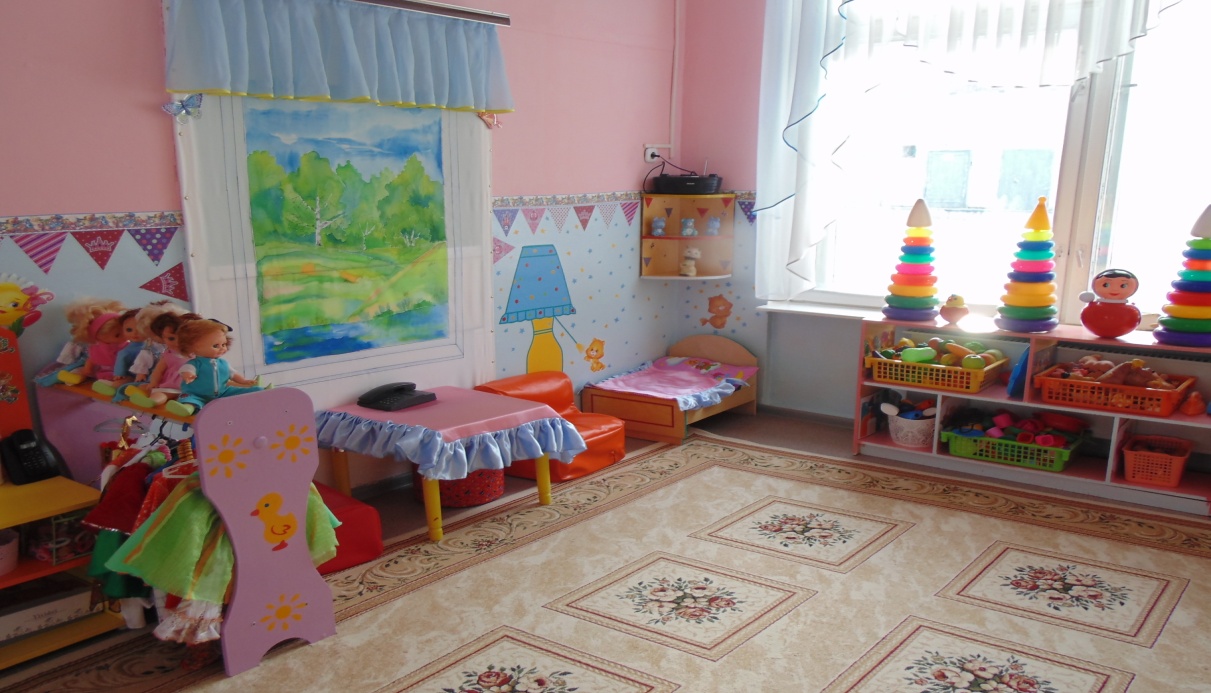 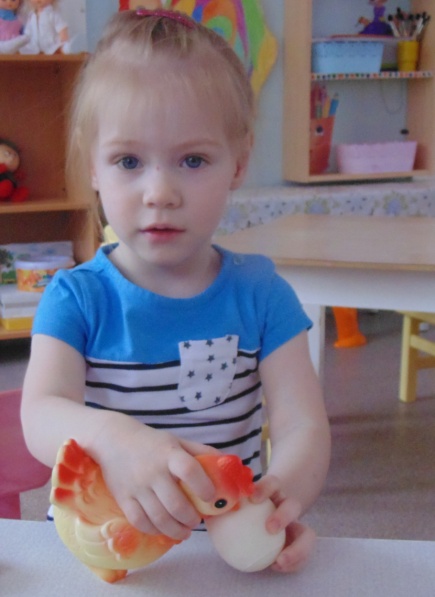 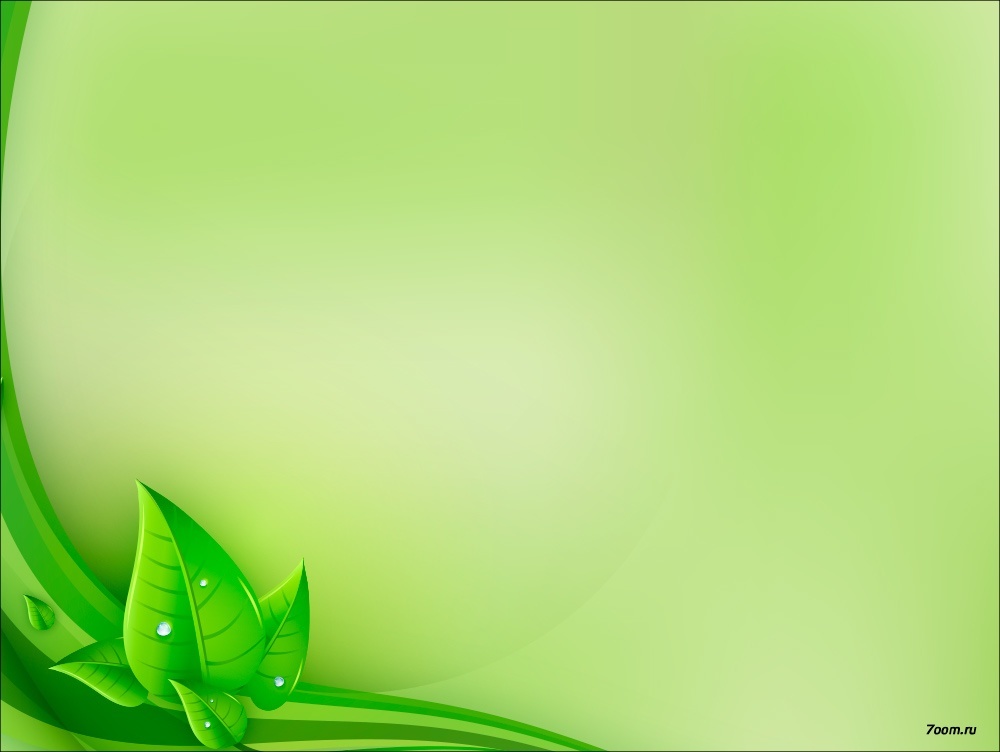 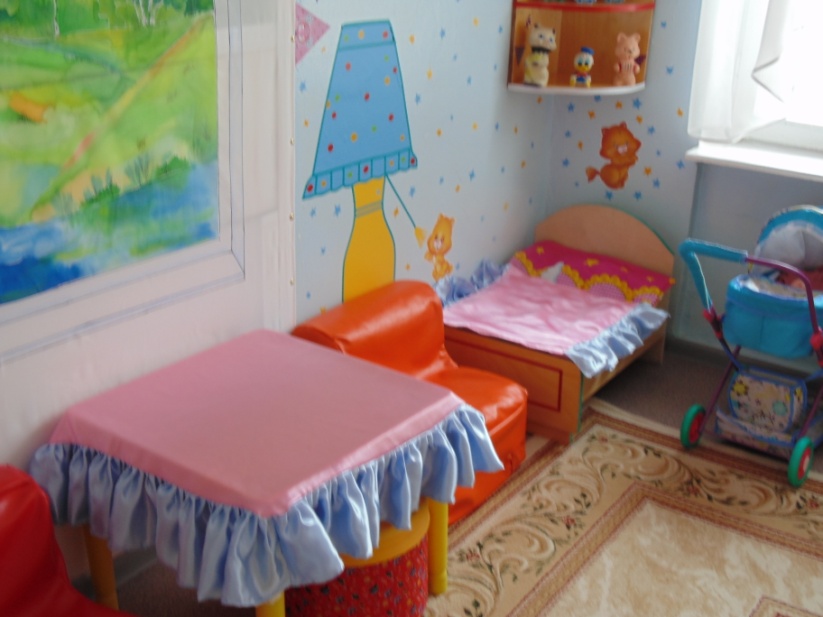 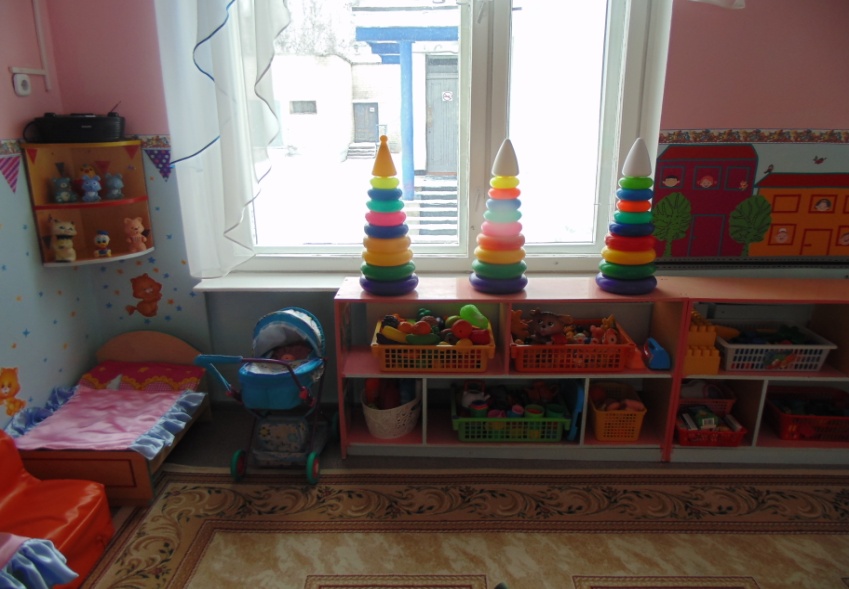 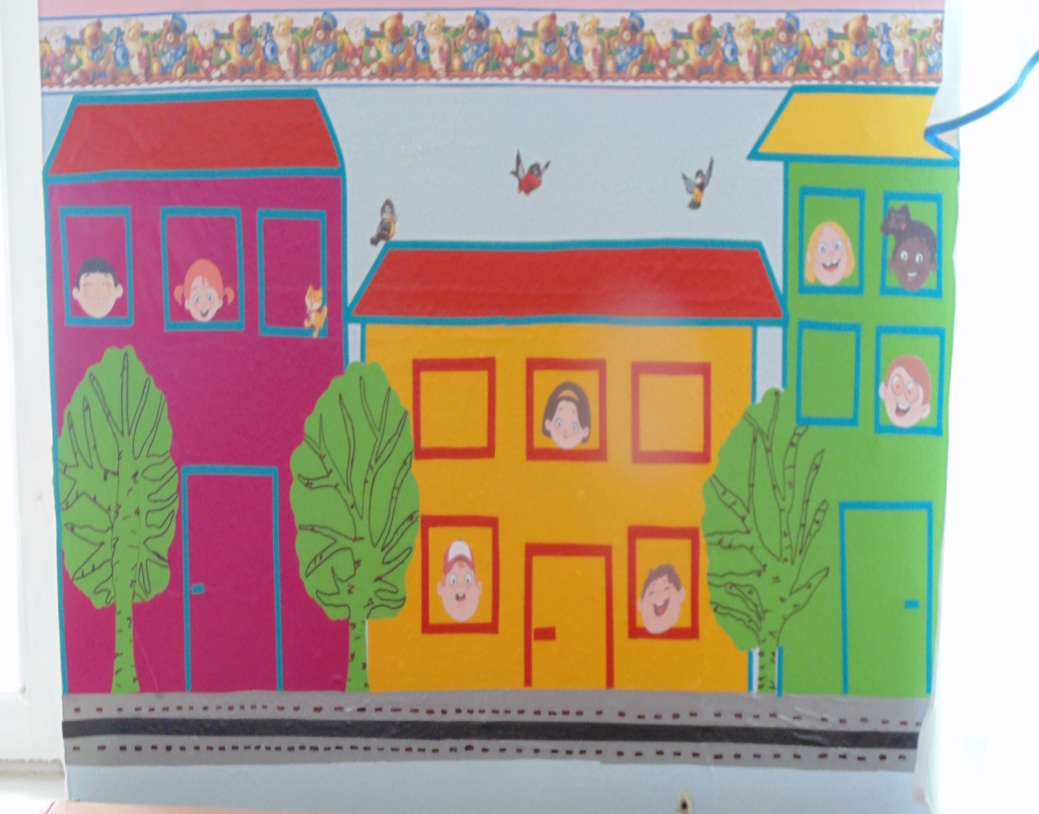 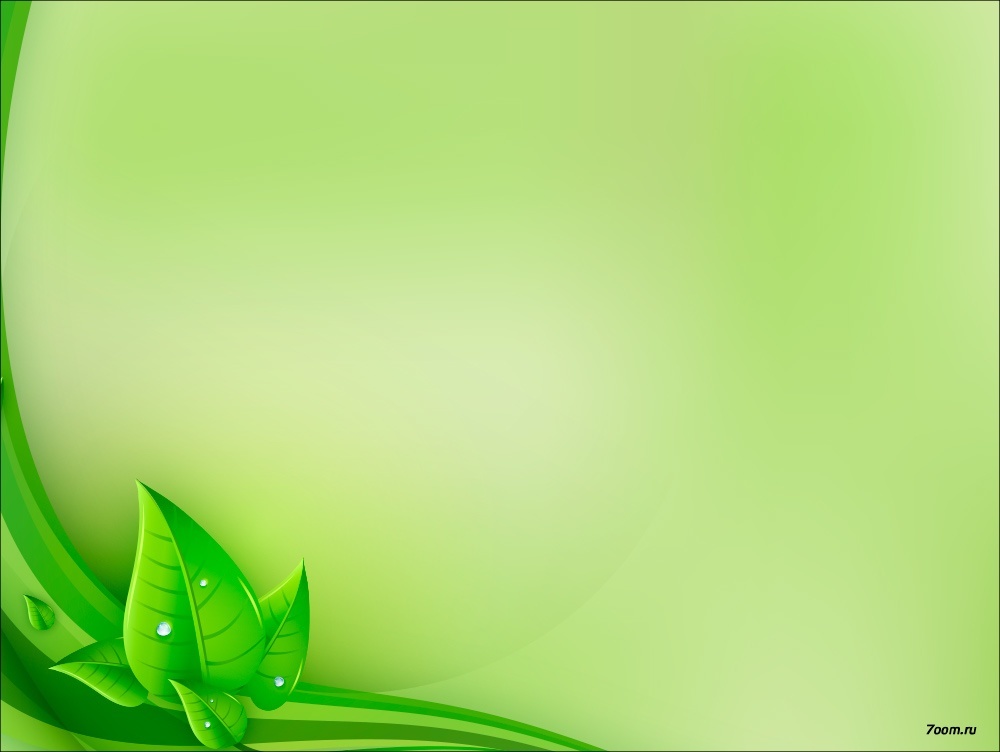 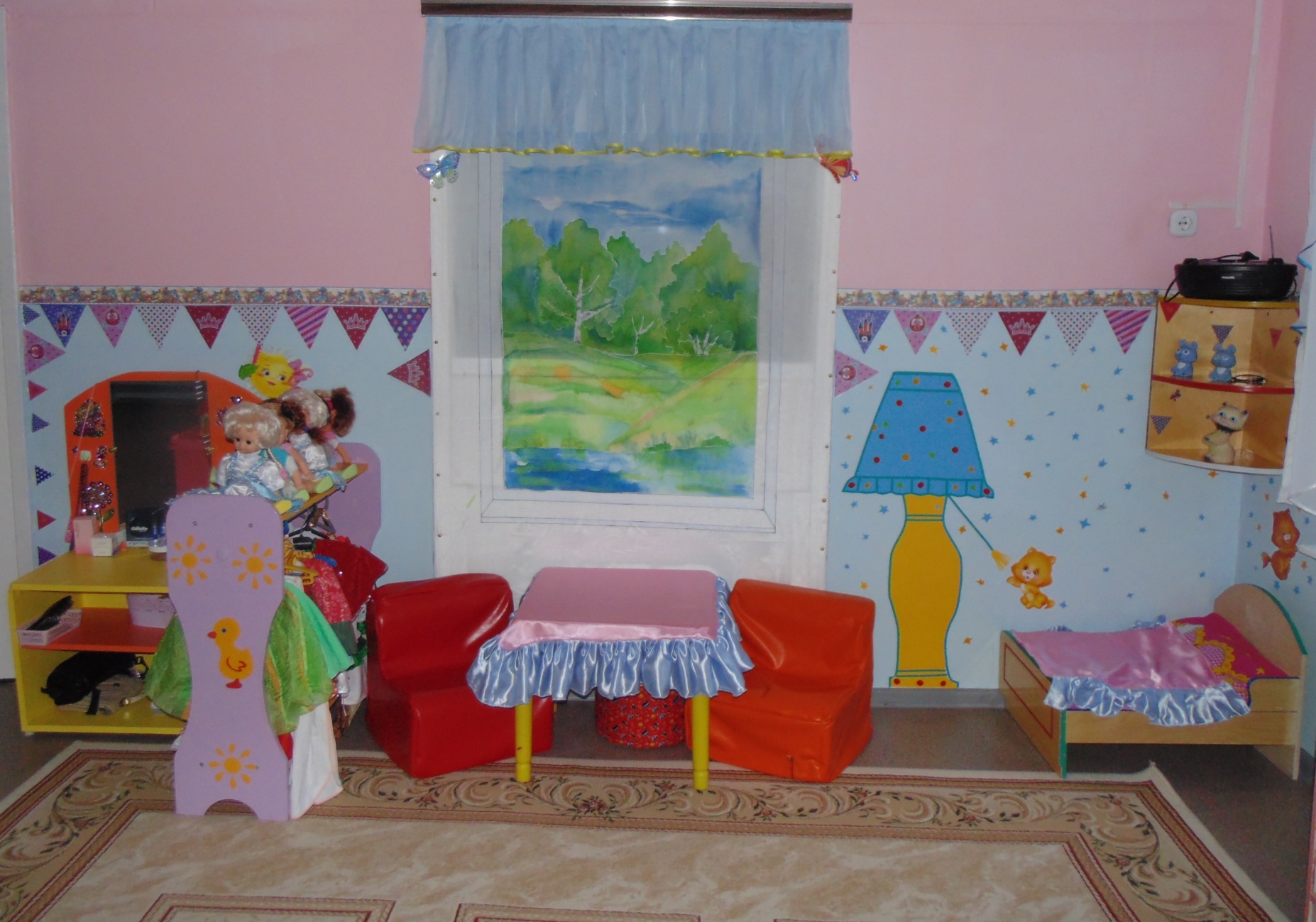 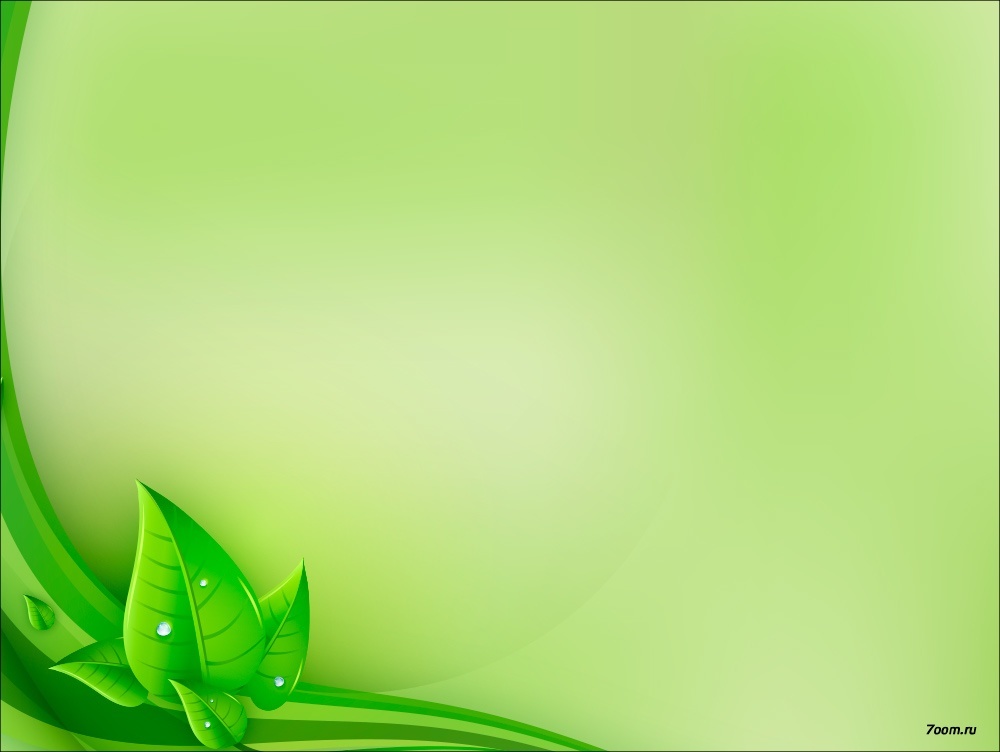 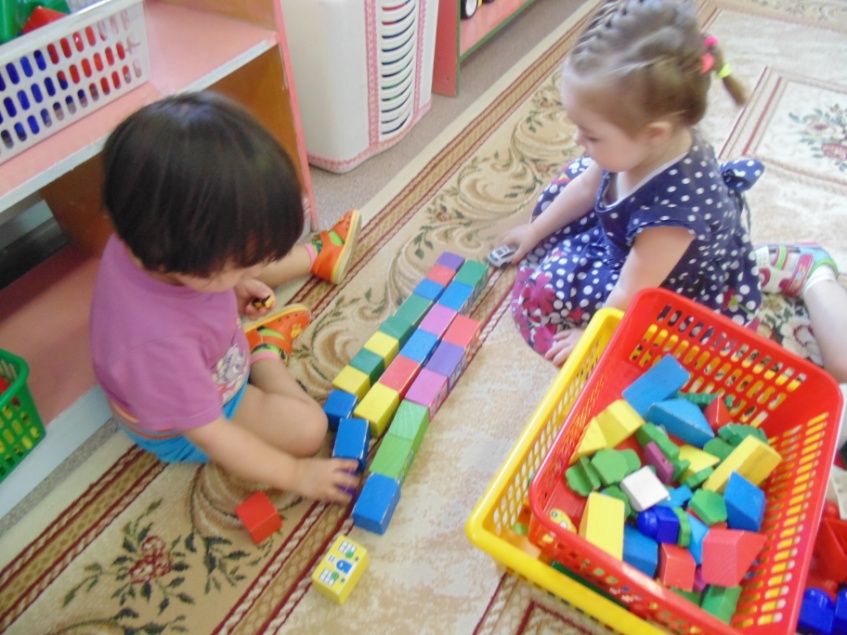 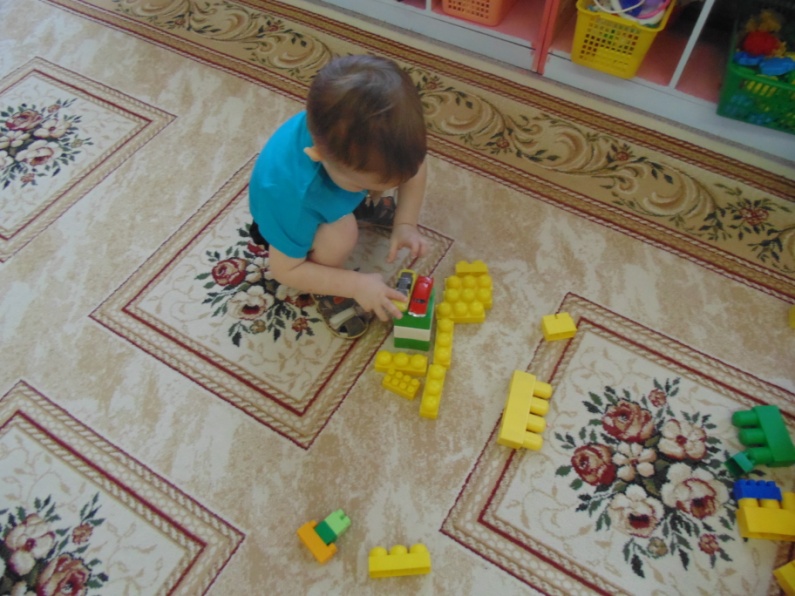 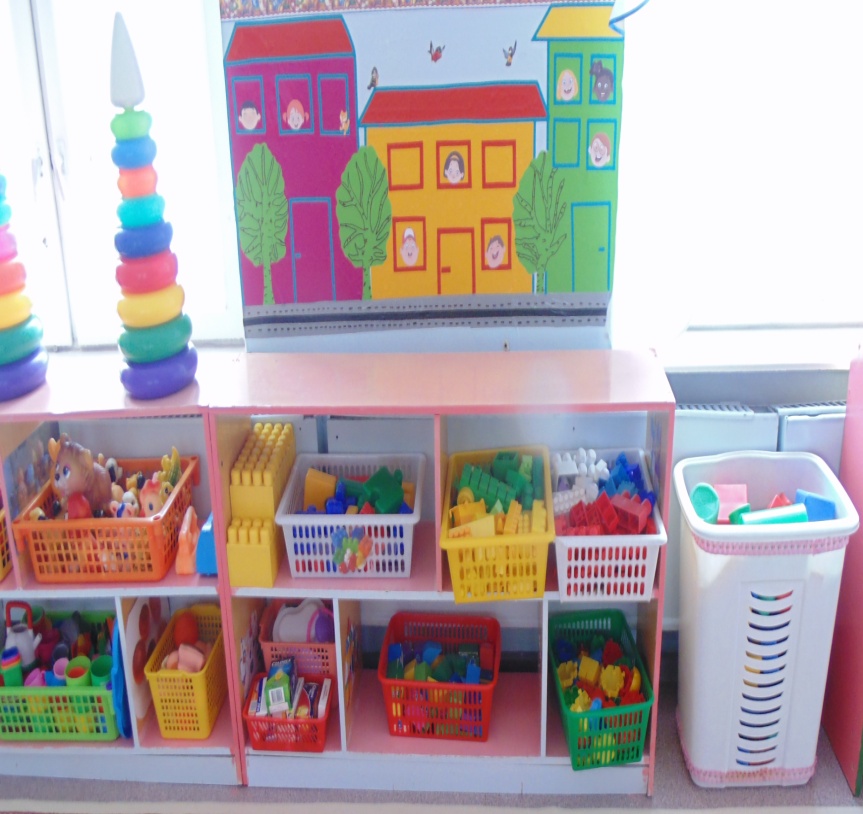 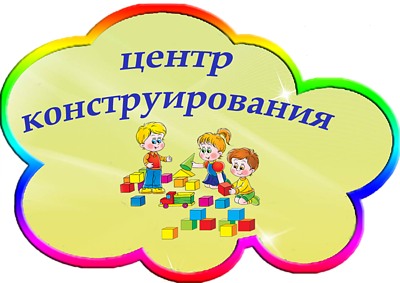 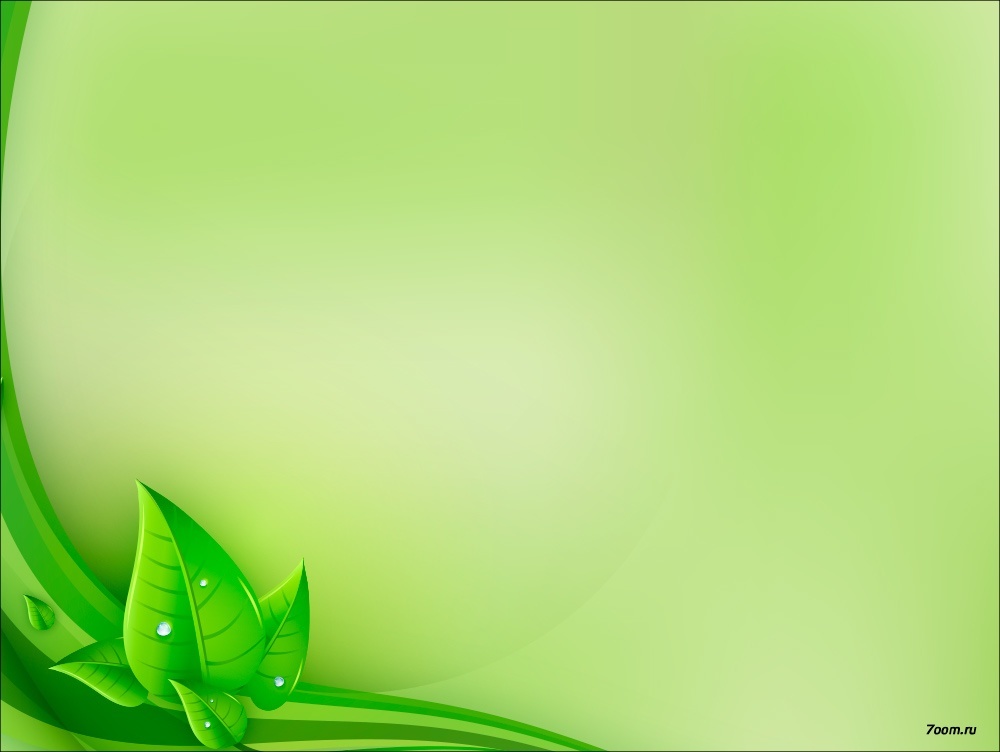 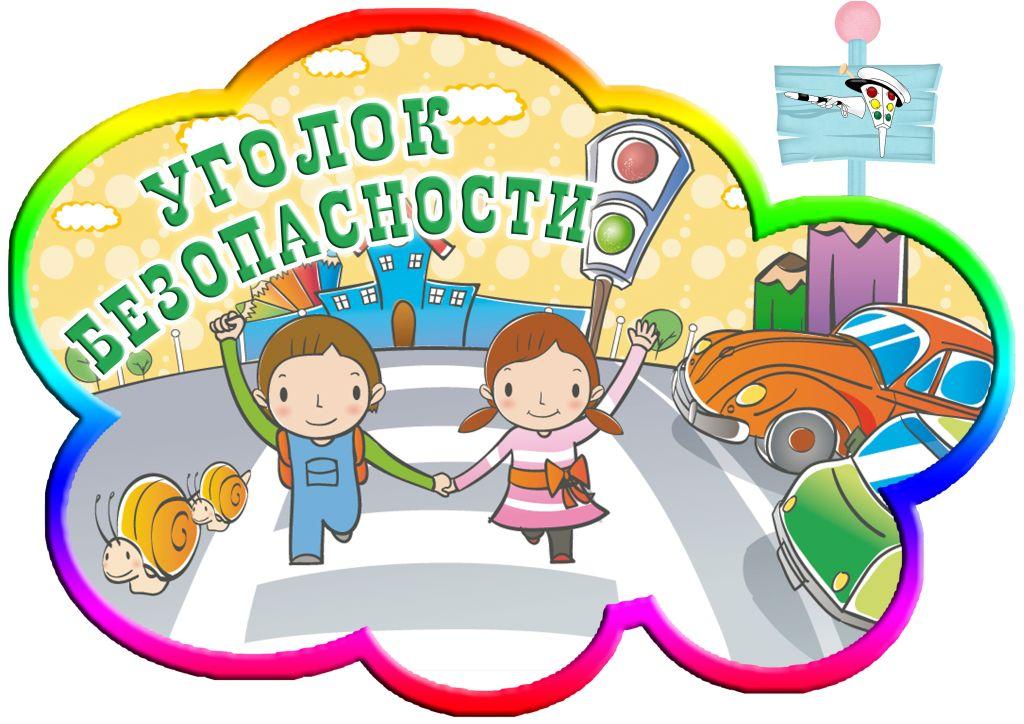 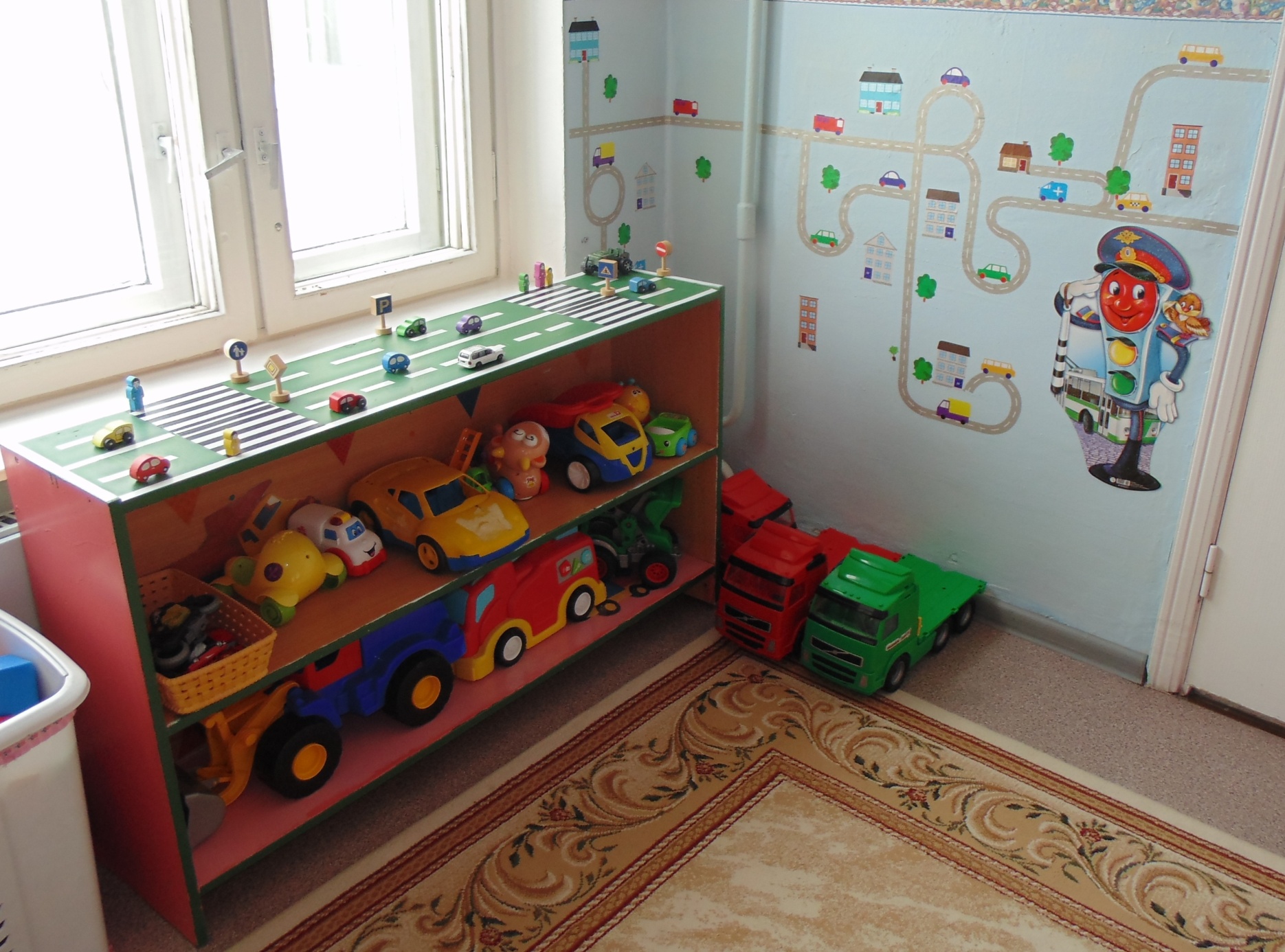 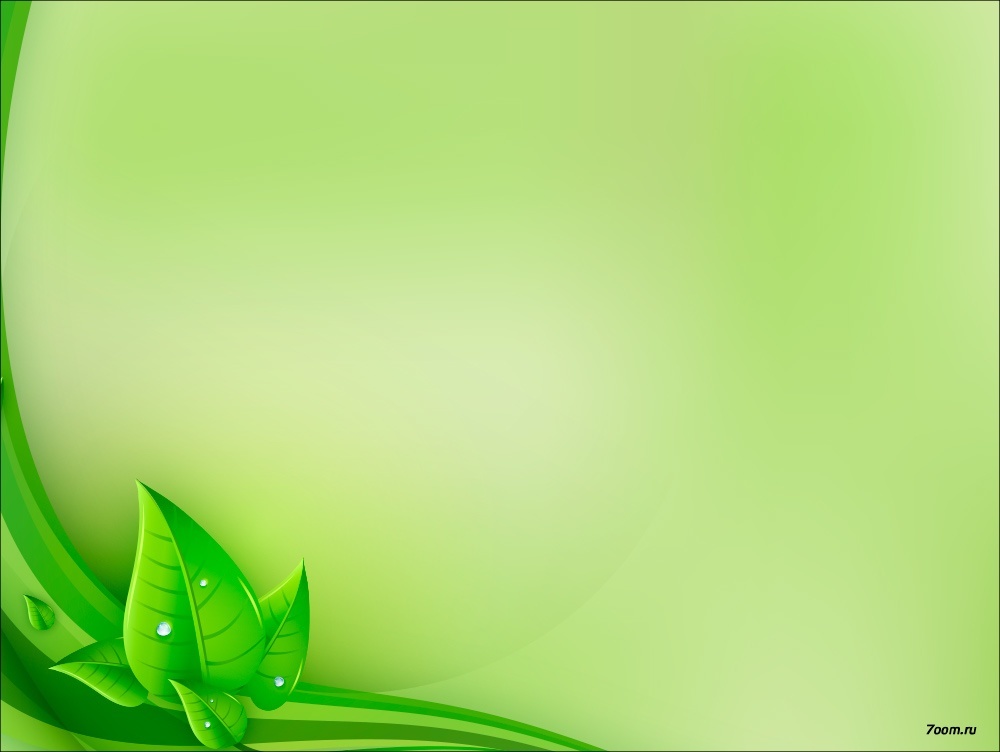 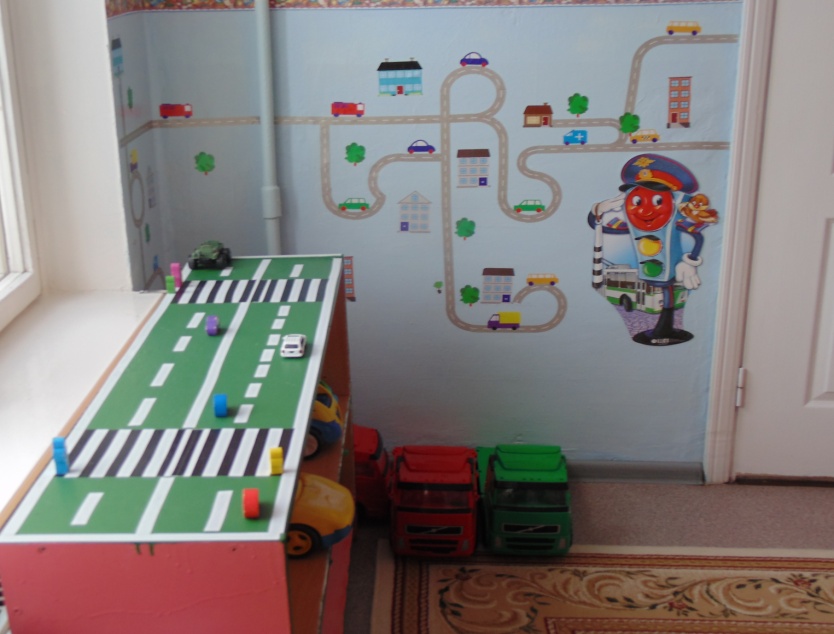 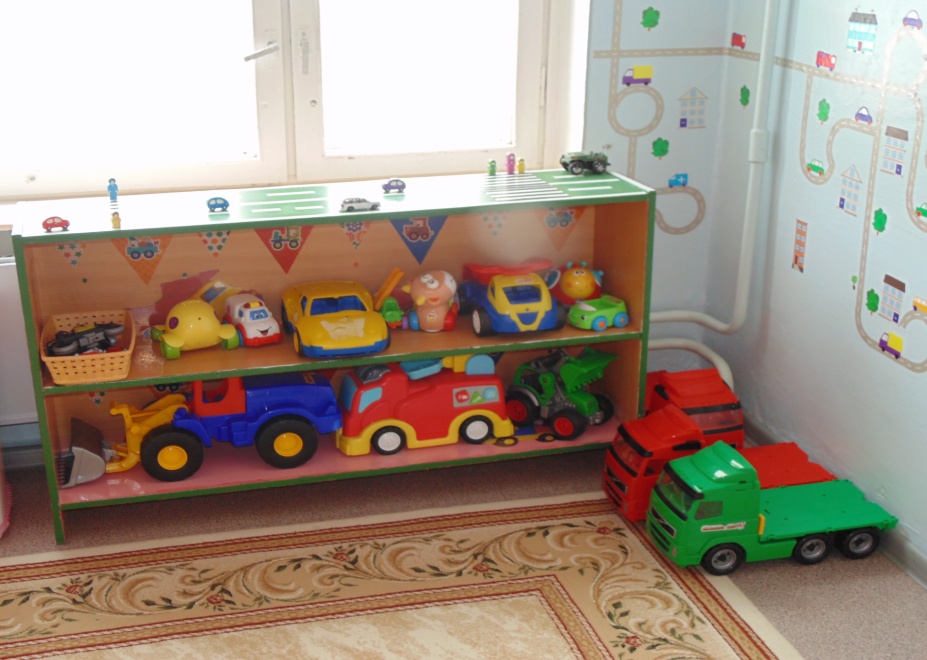 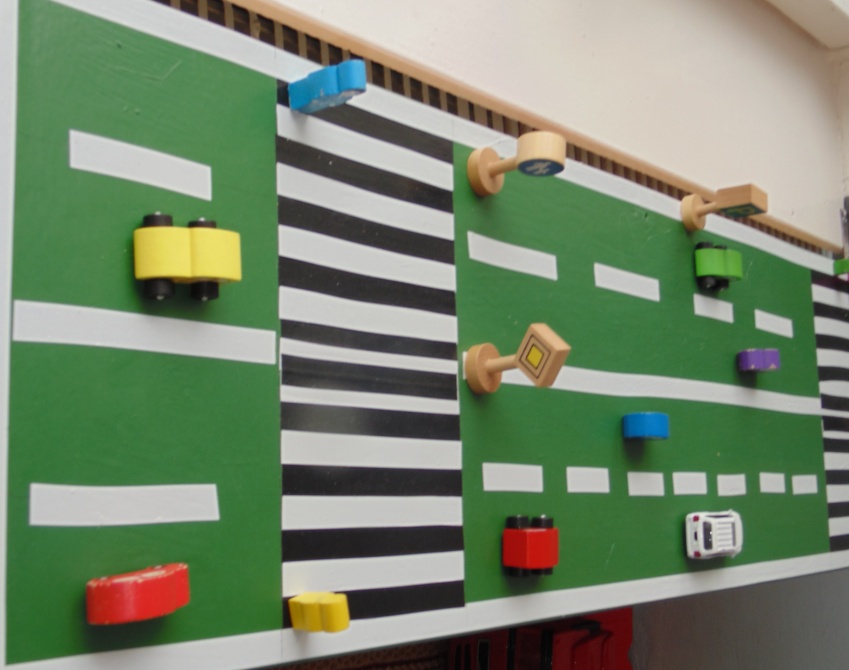 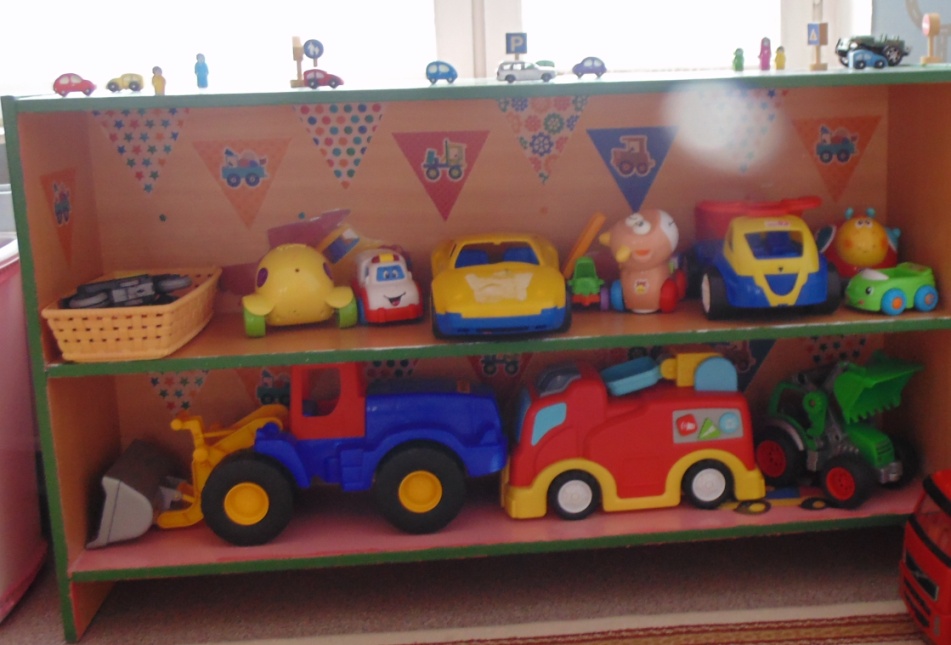 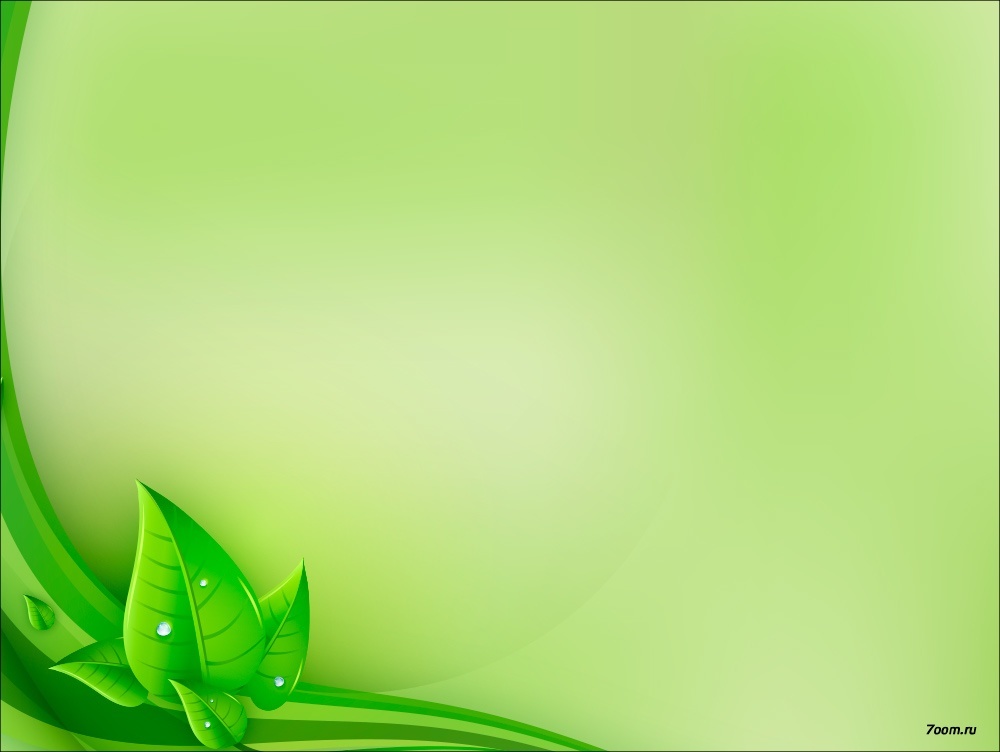 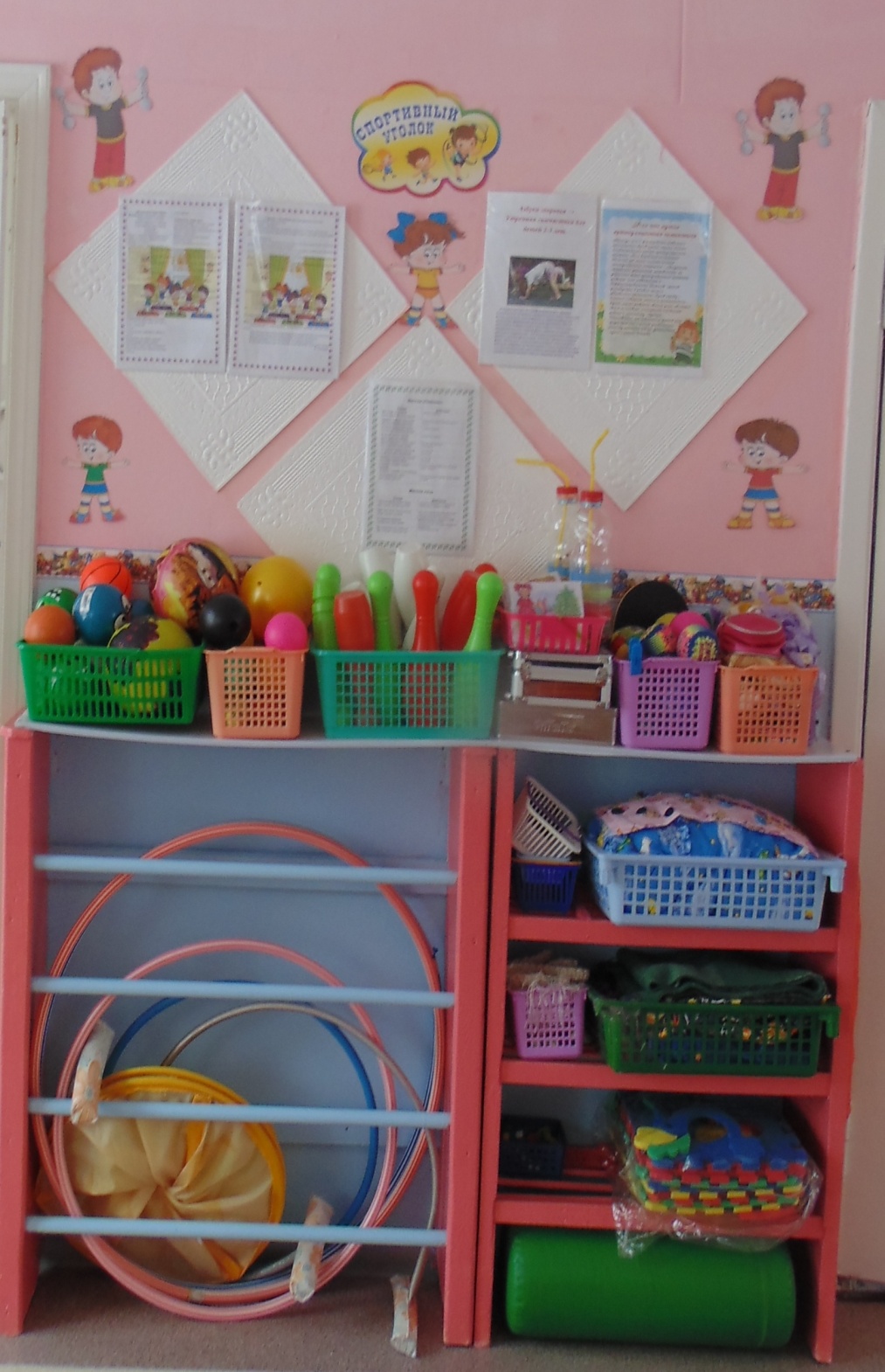 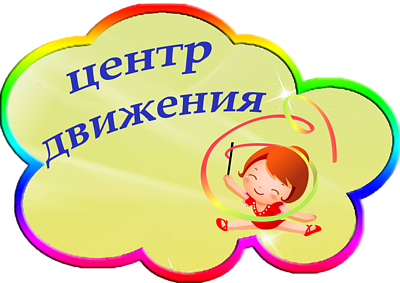 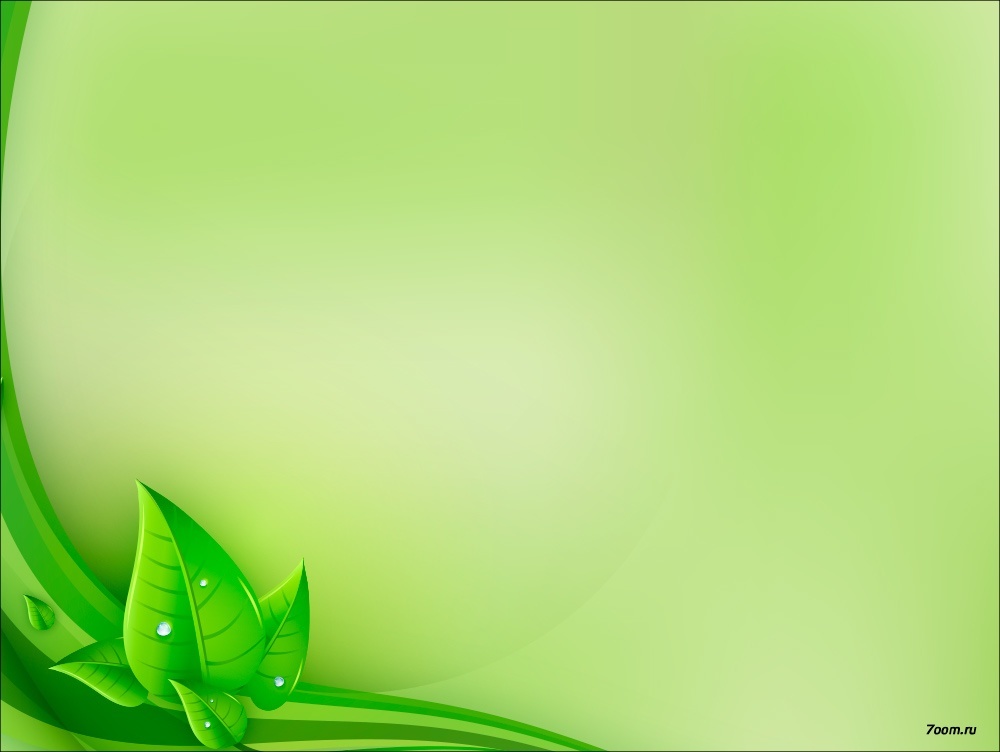 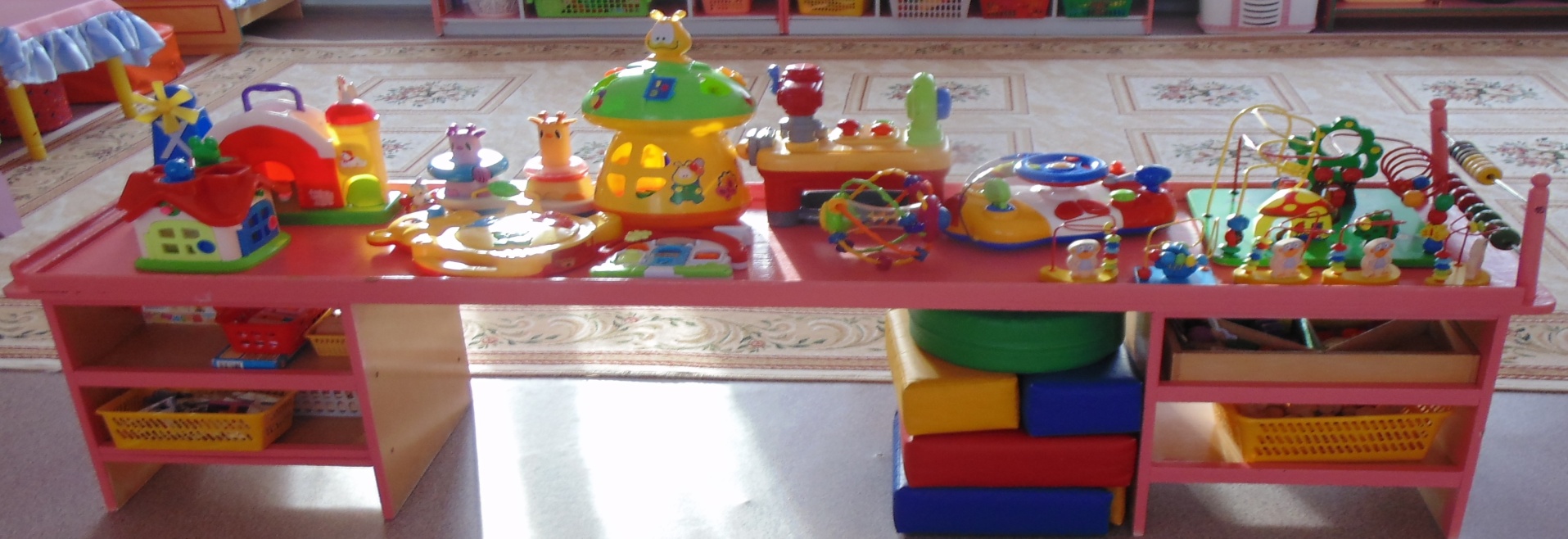 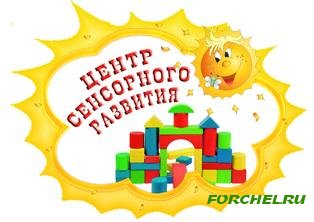 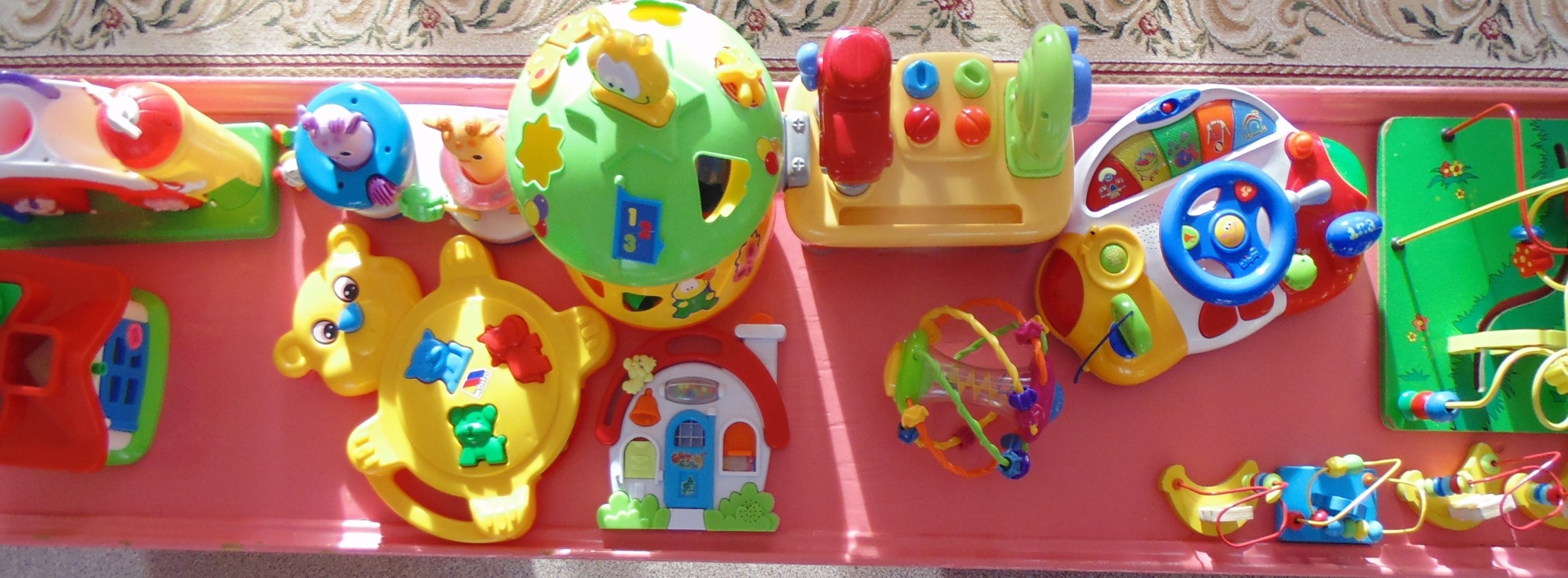 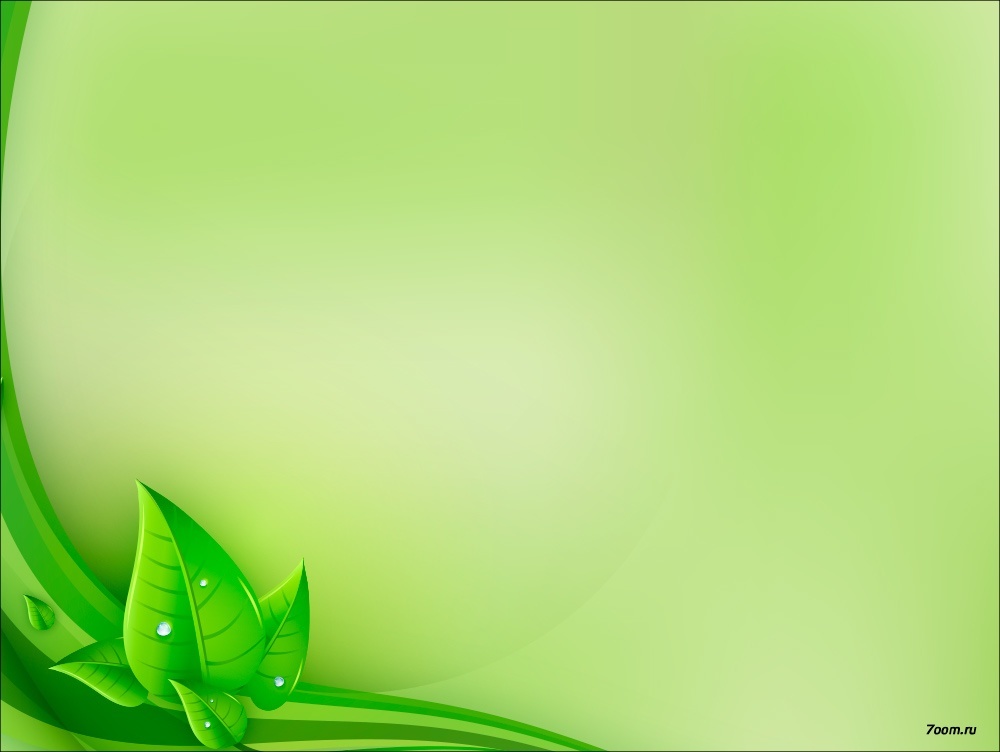 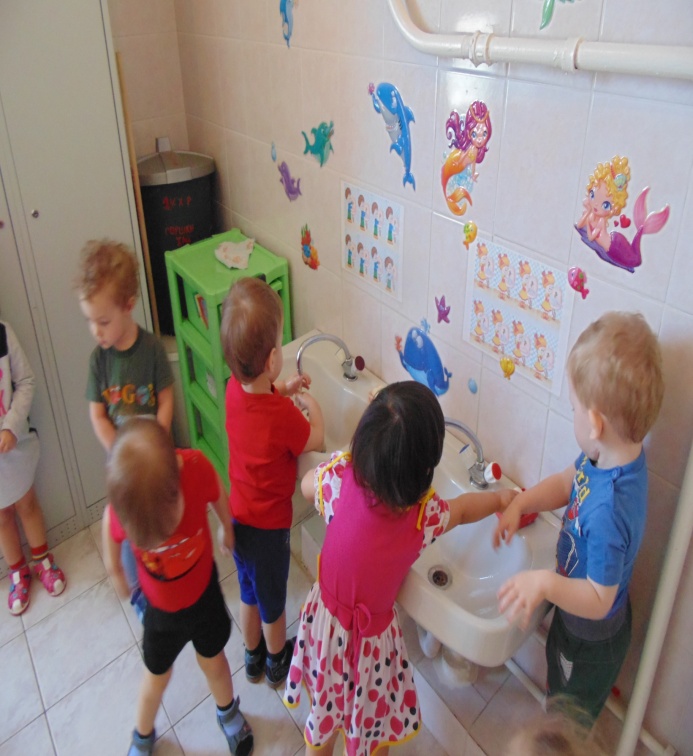 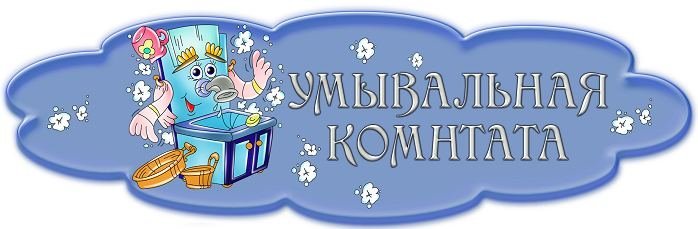 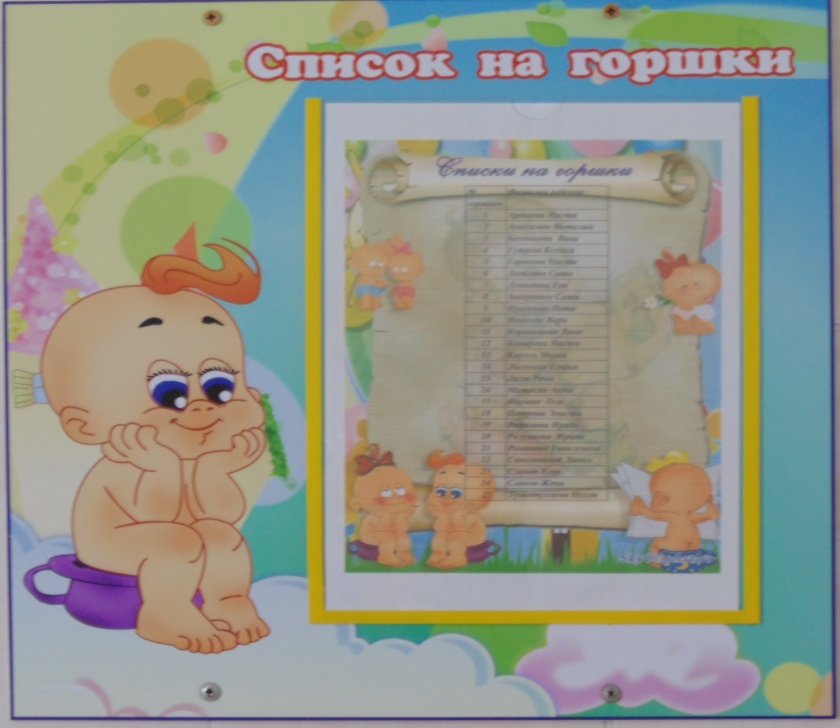 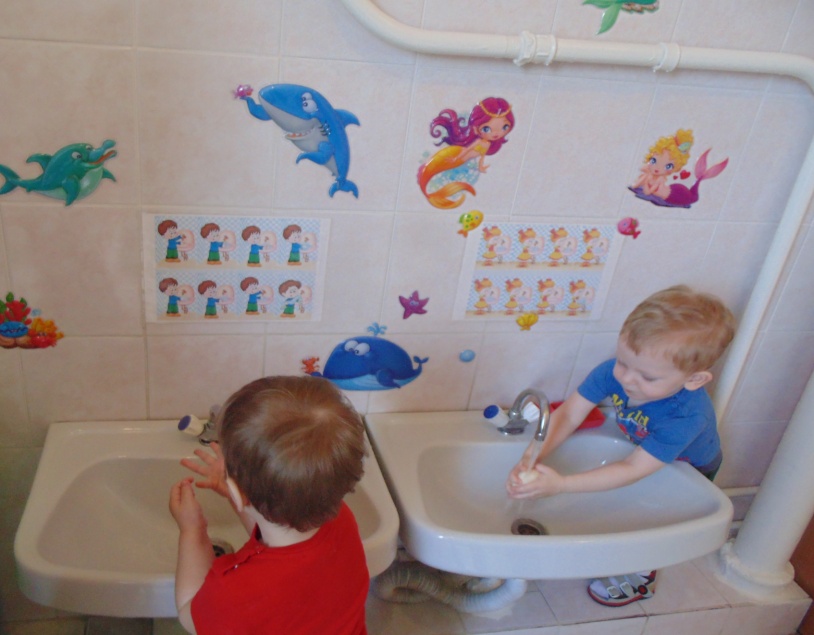 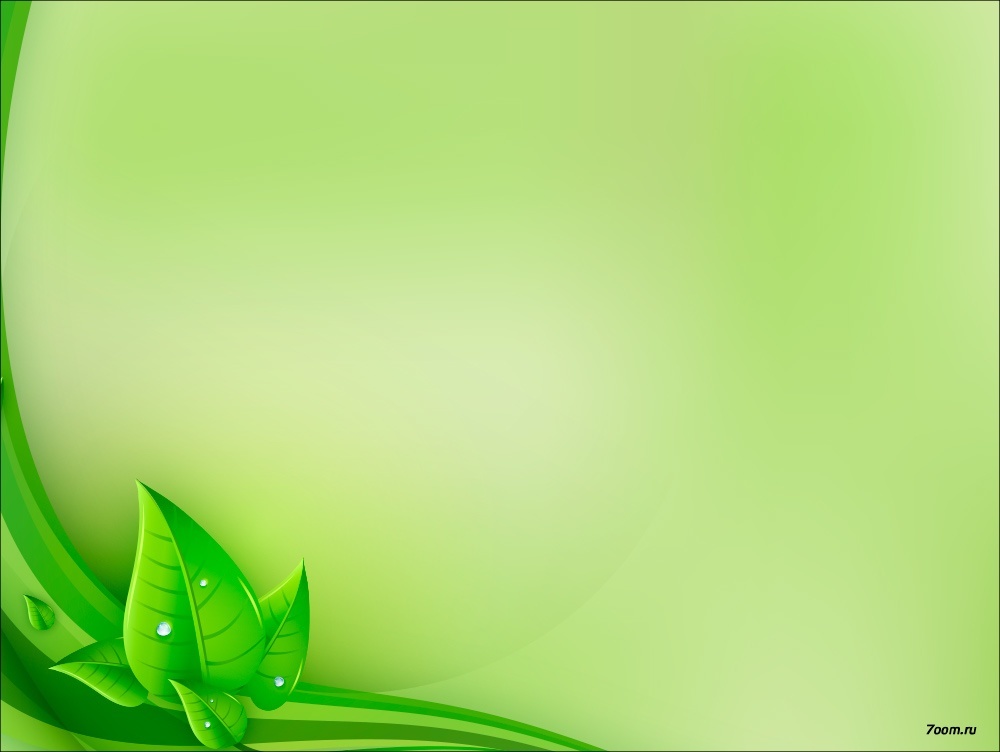 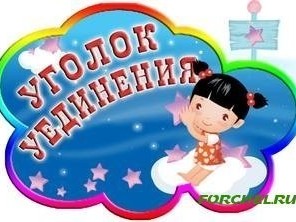 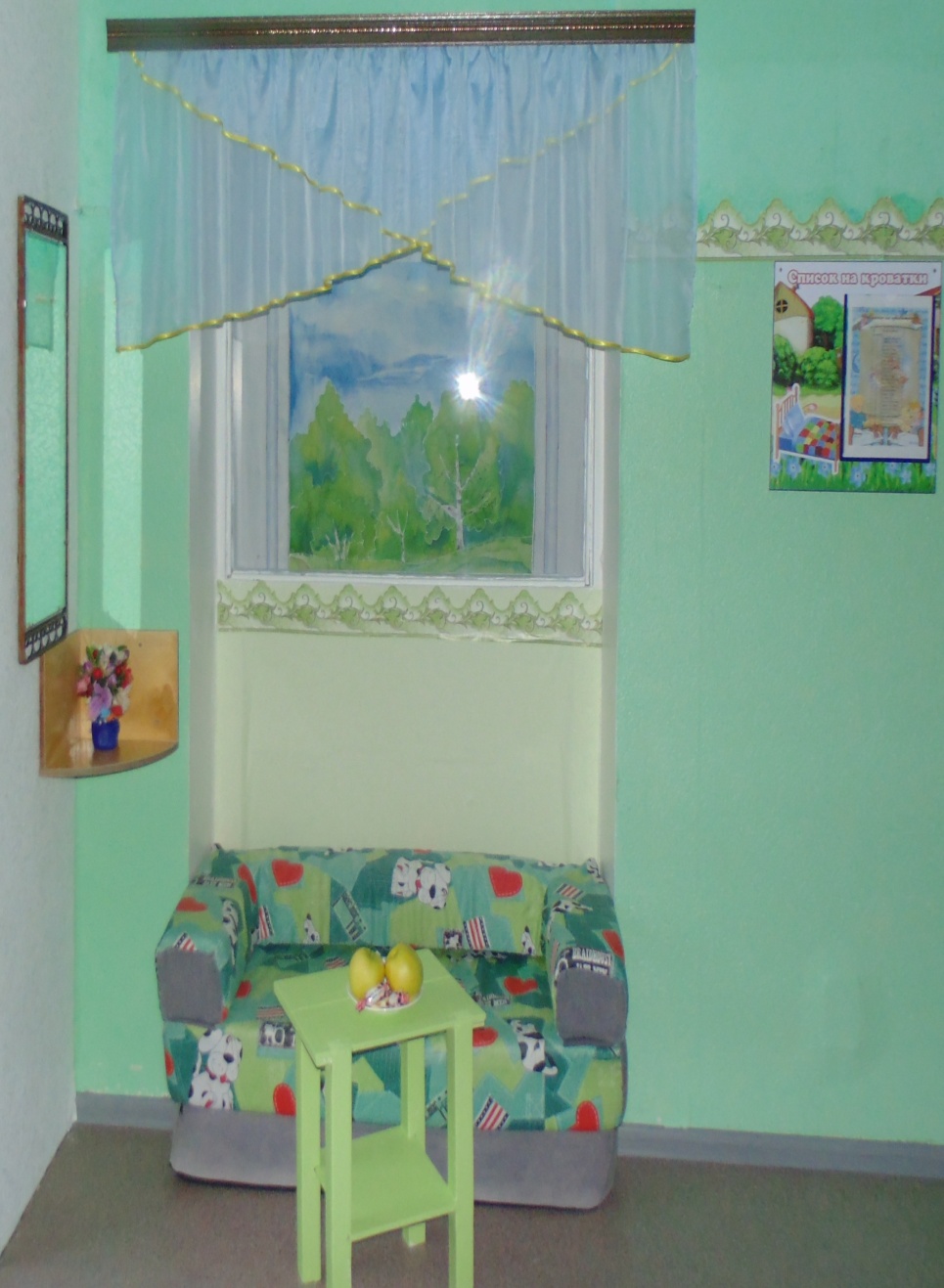 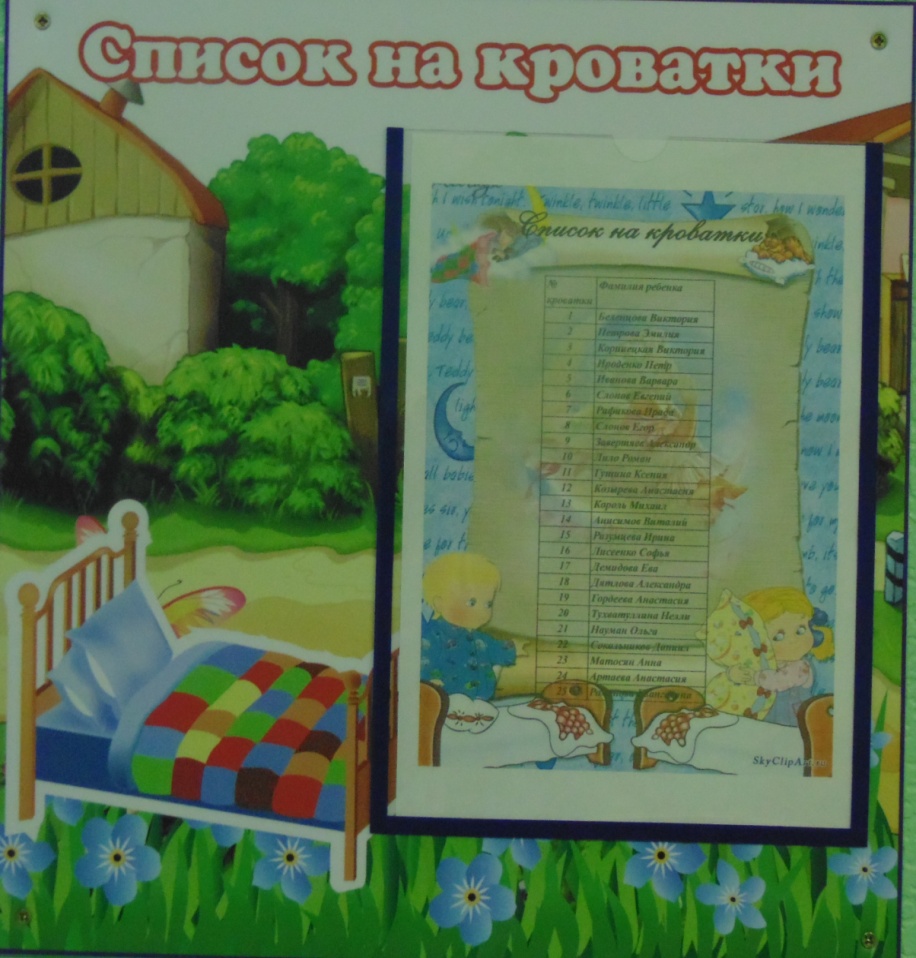 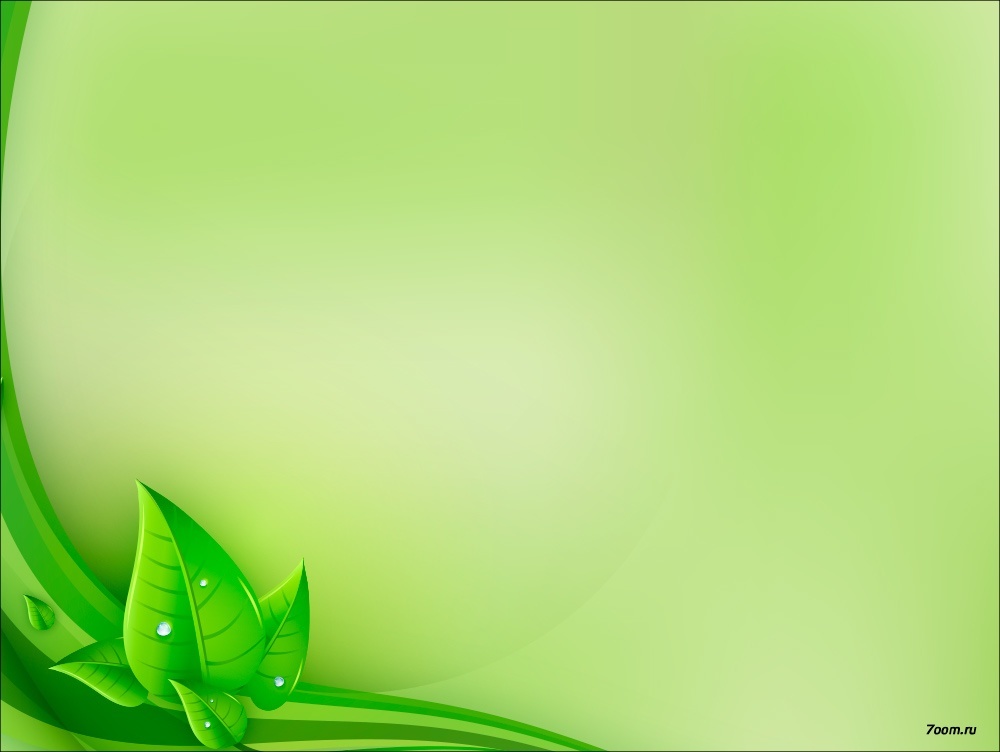 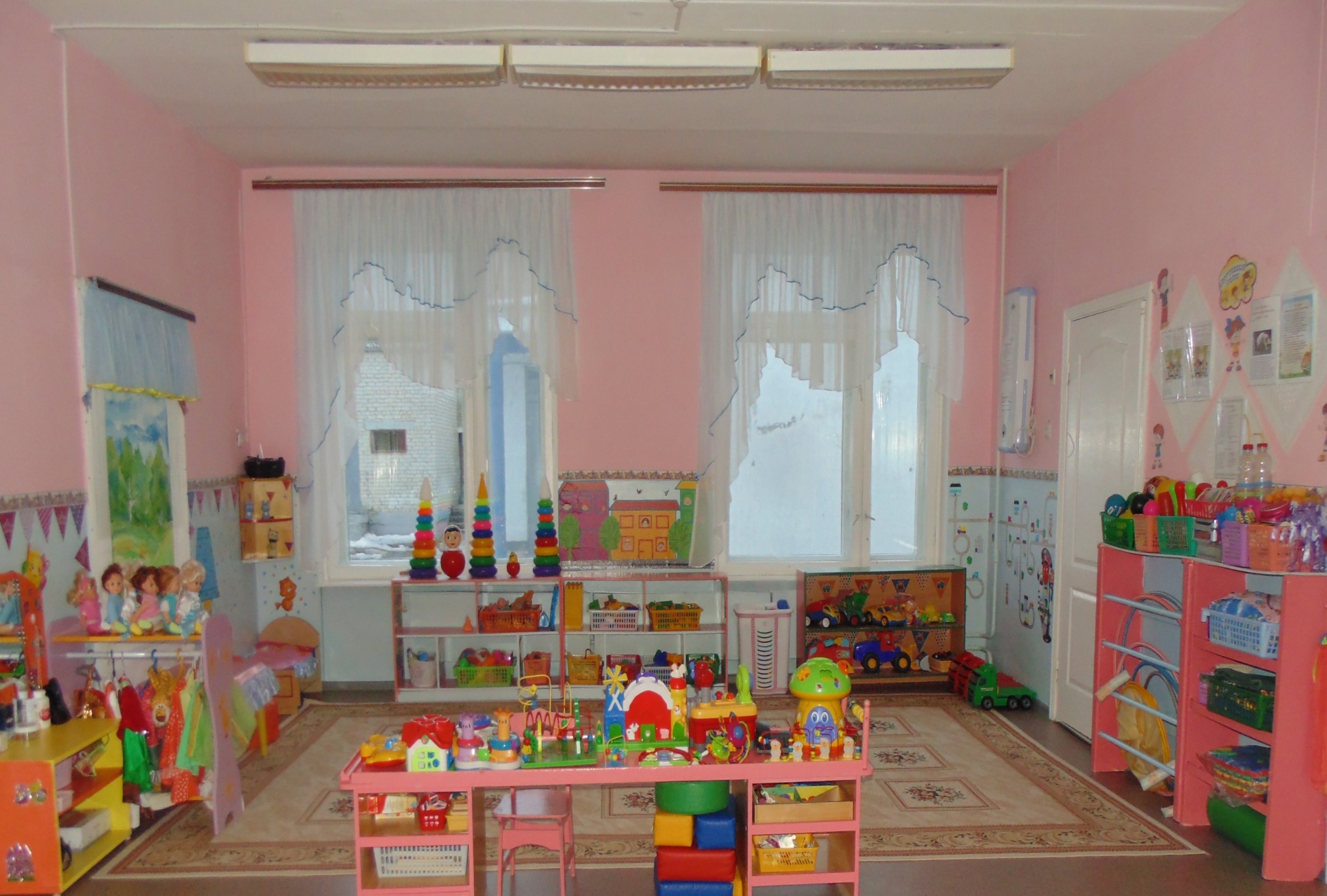 Спасибо за внимания.